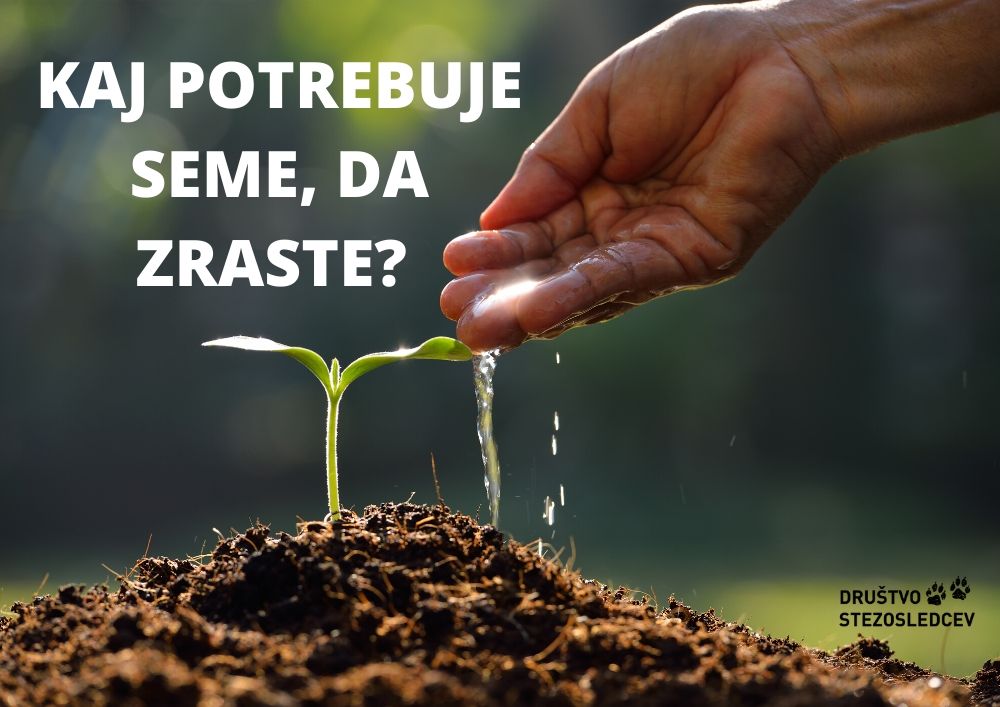 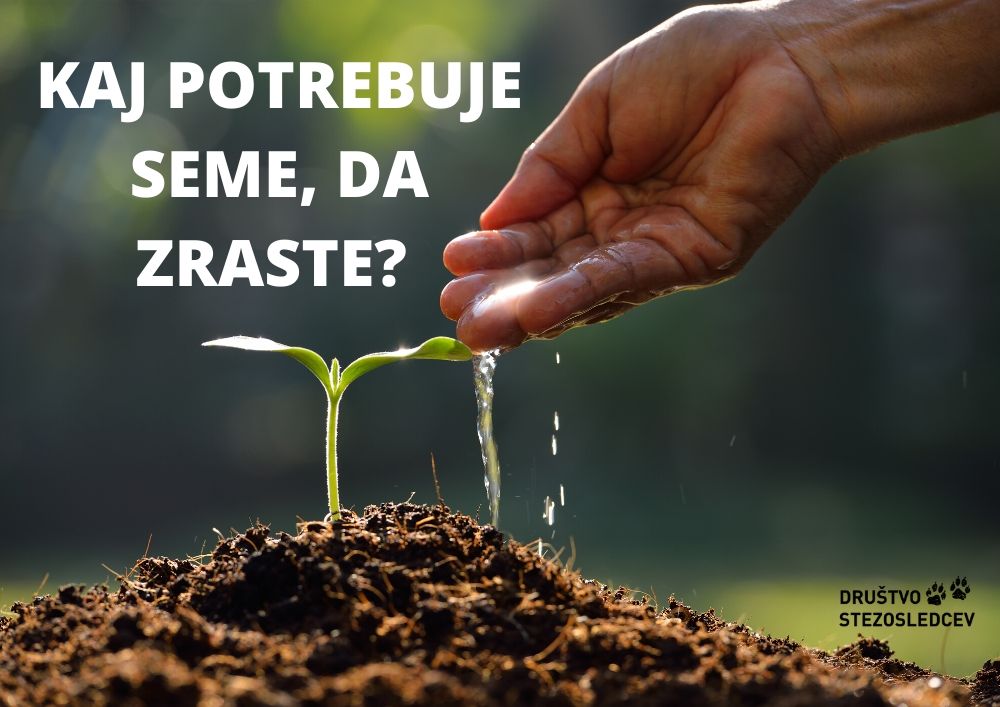 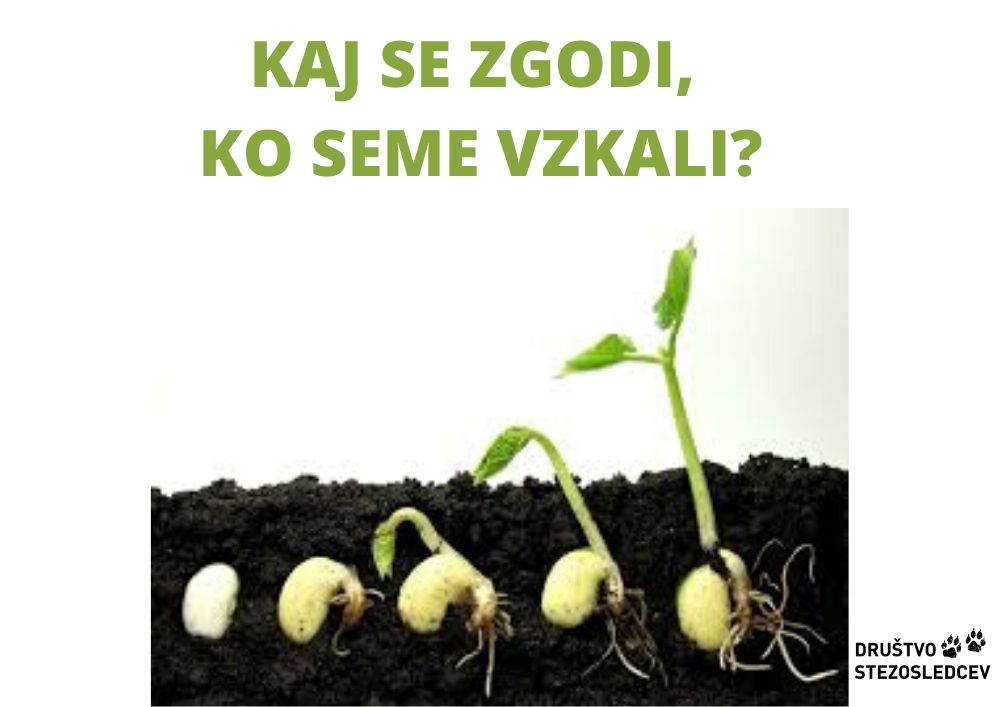 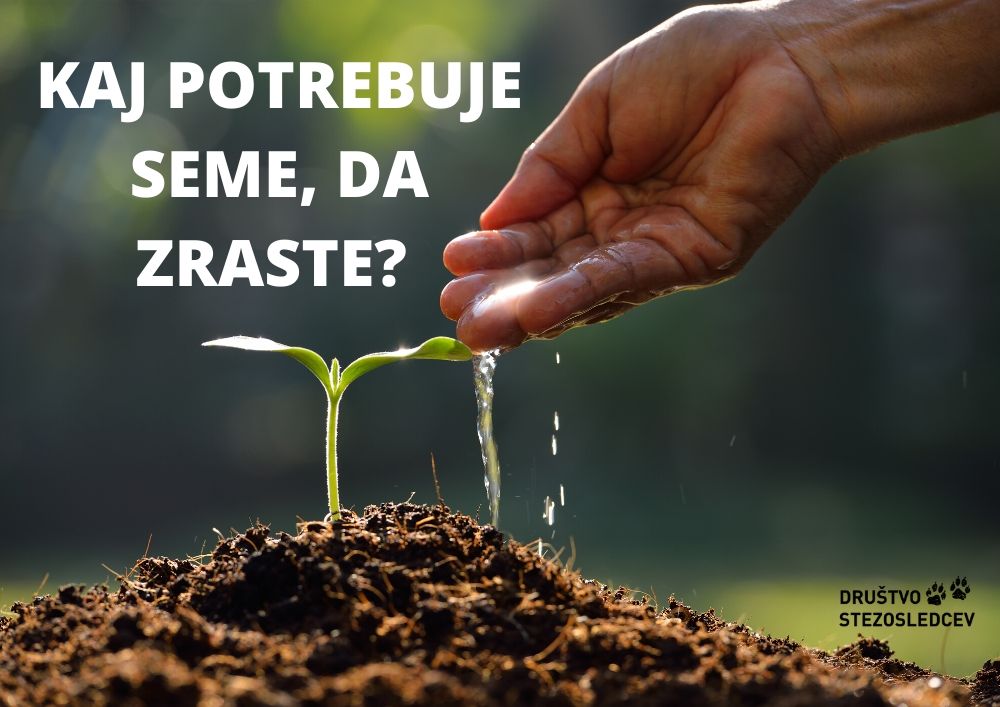 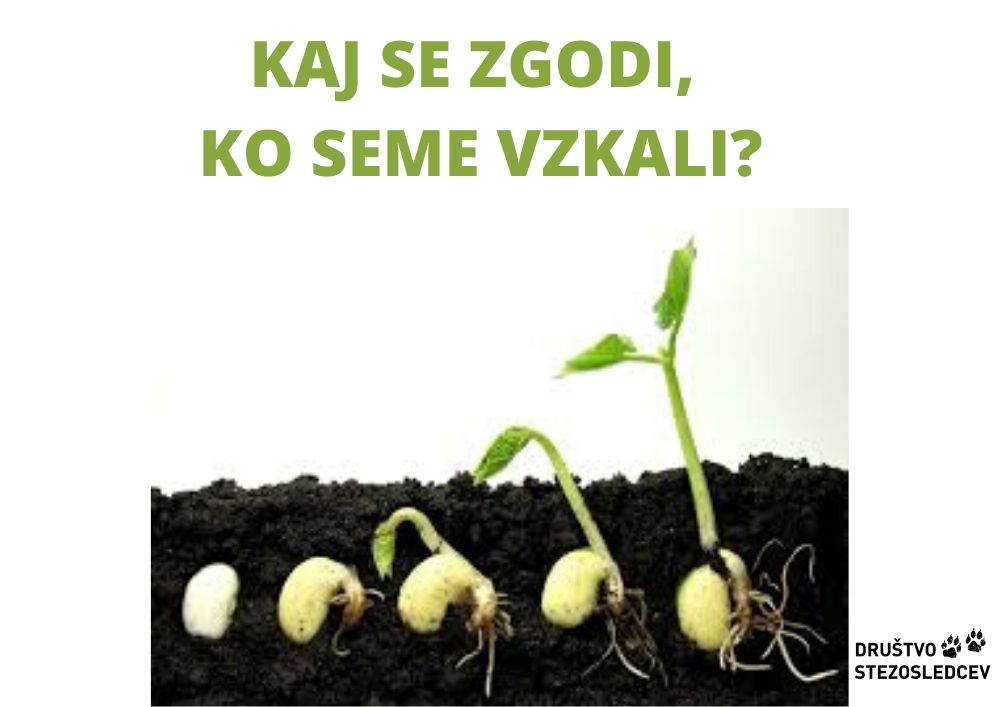 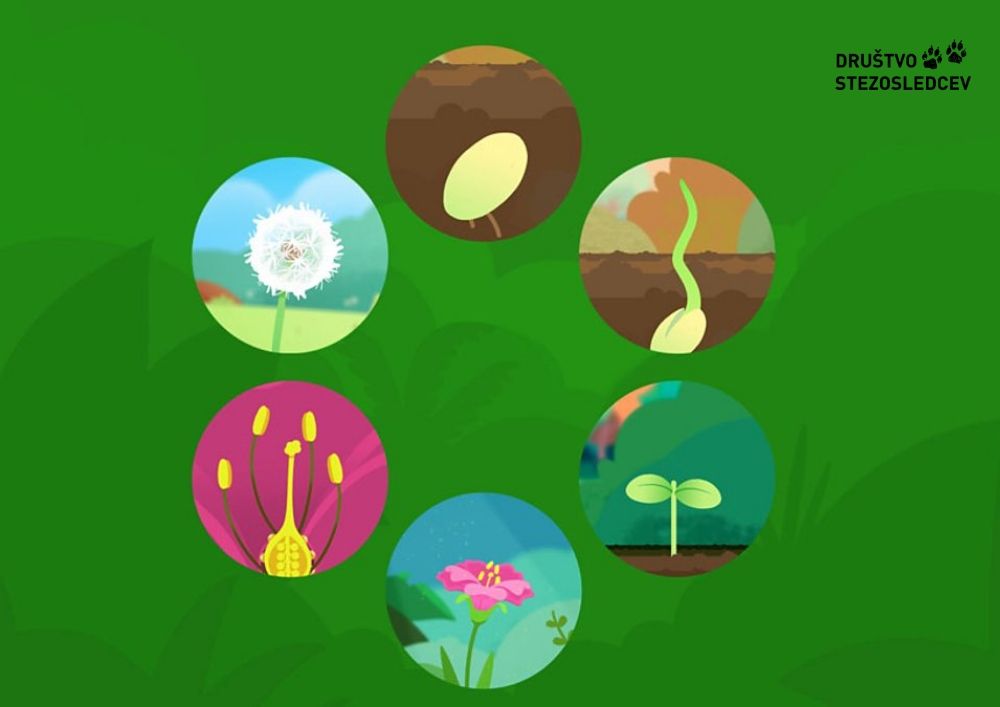 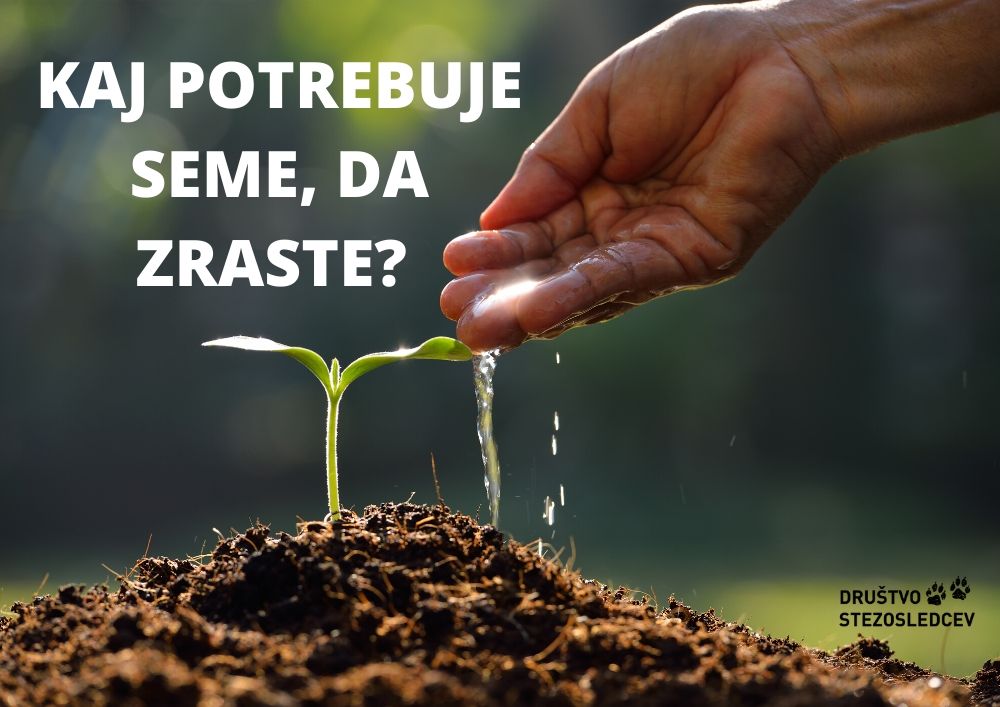 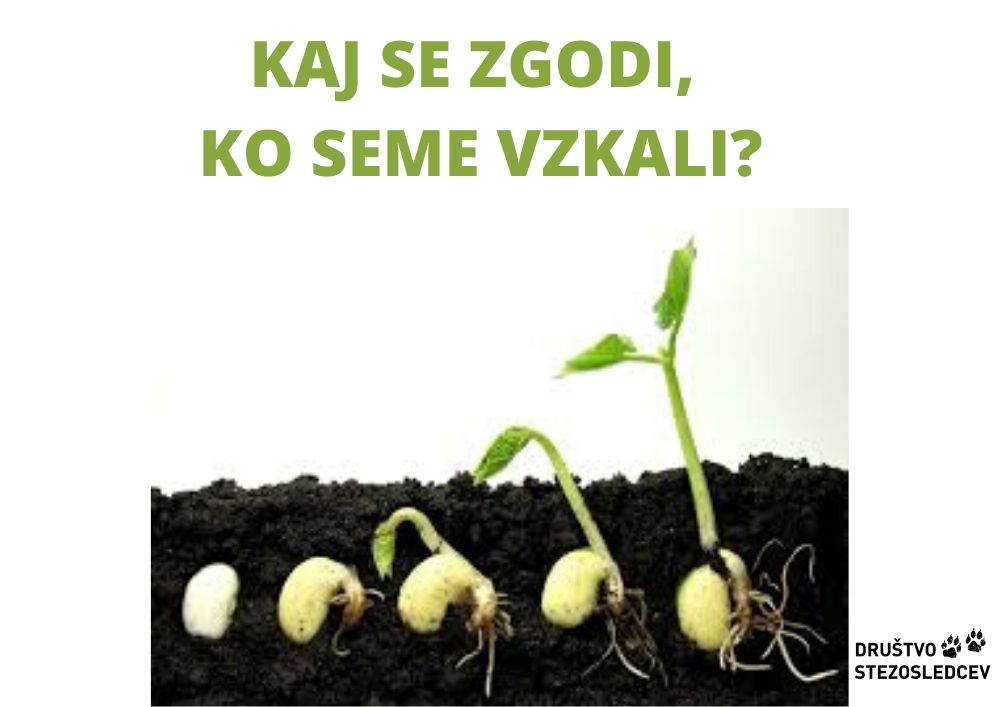 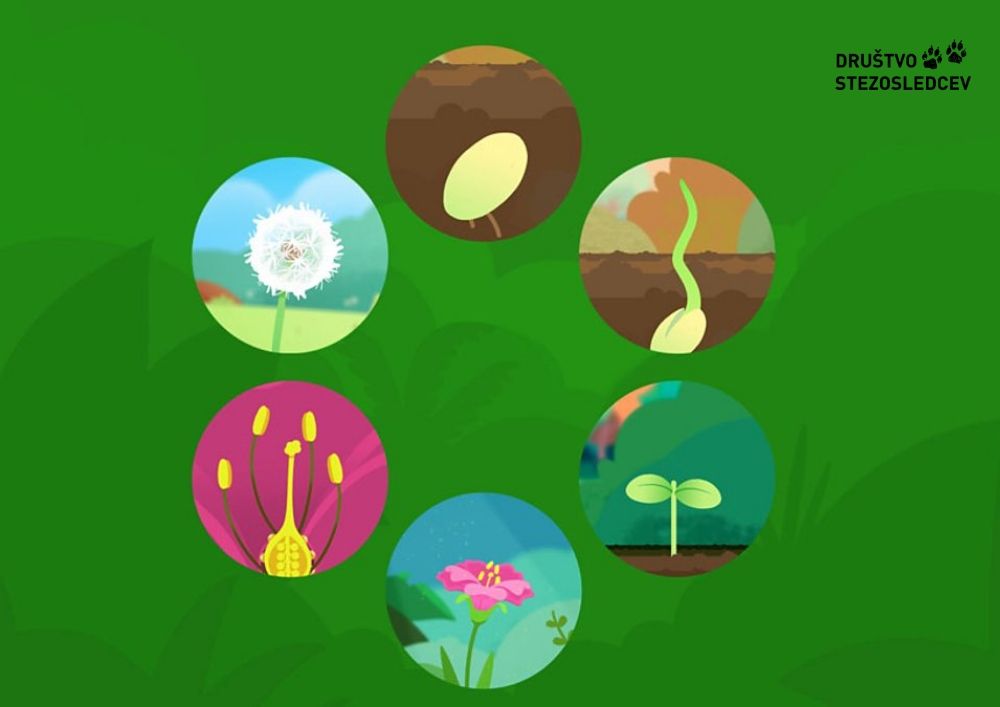 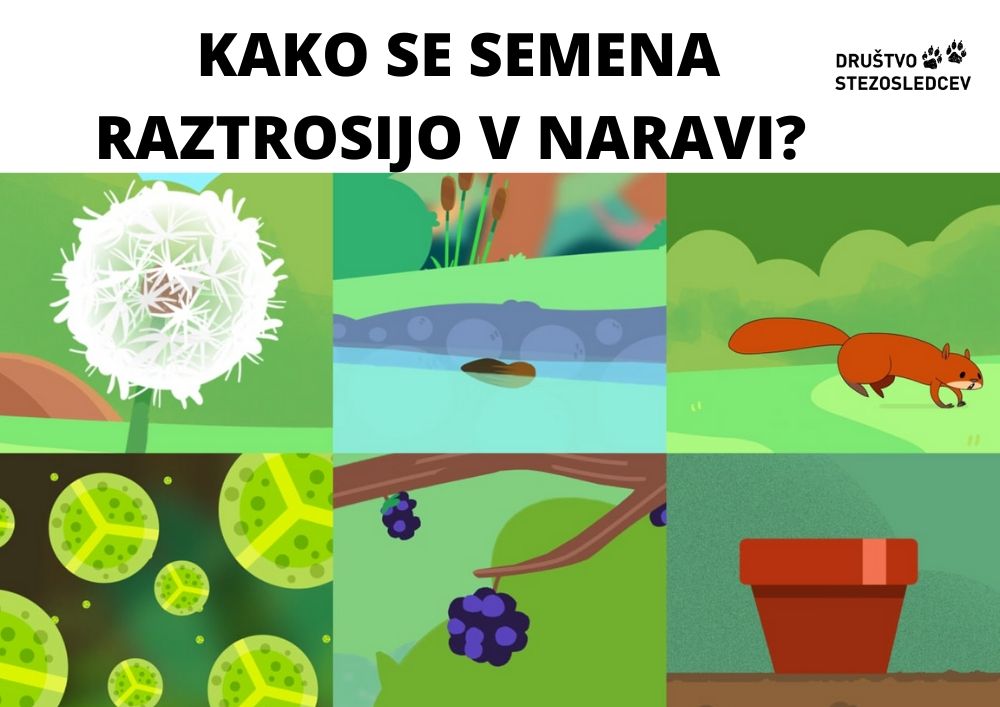 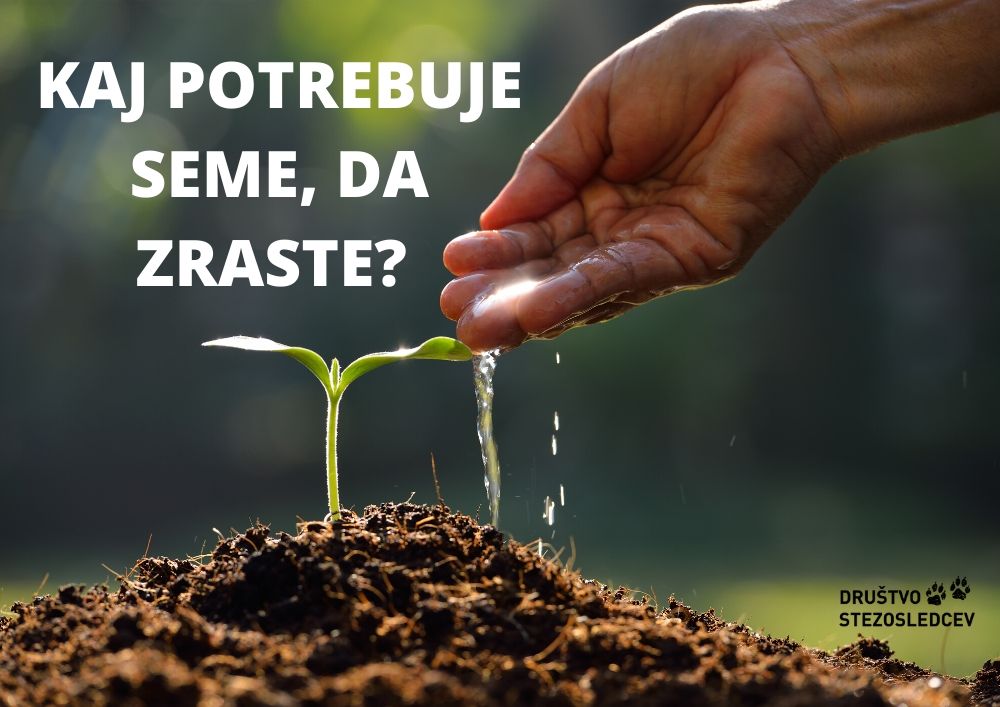 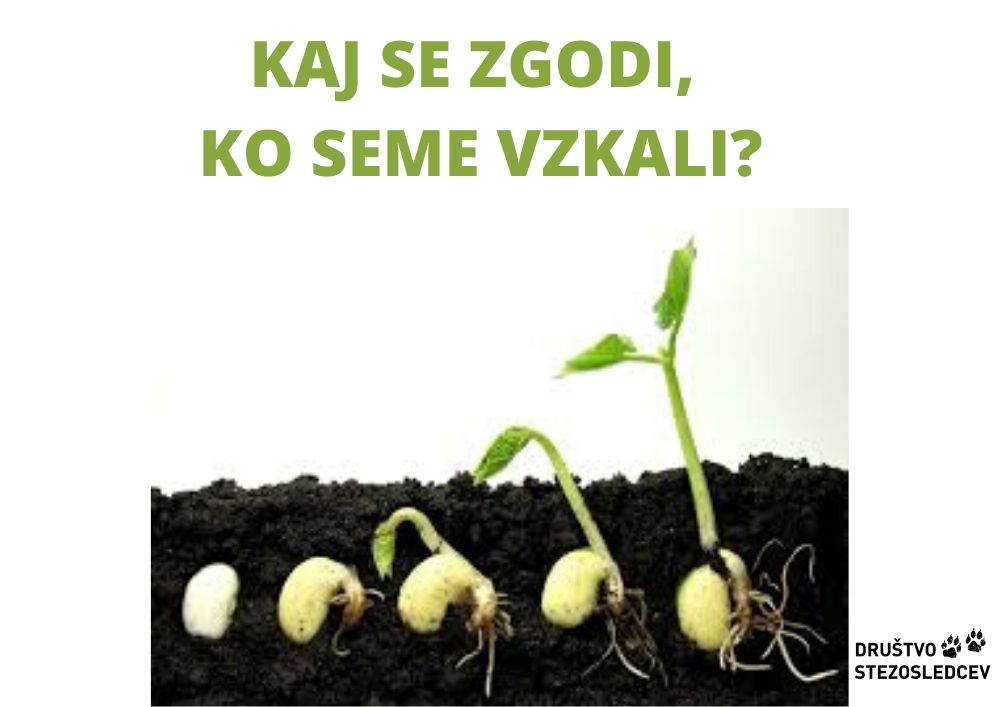 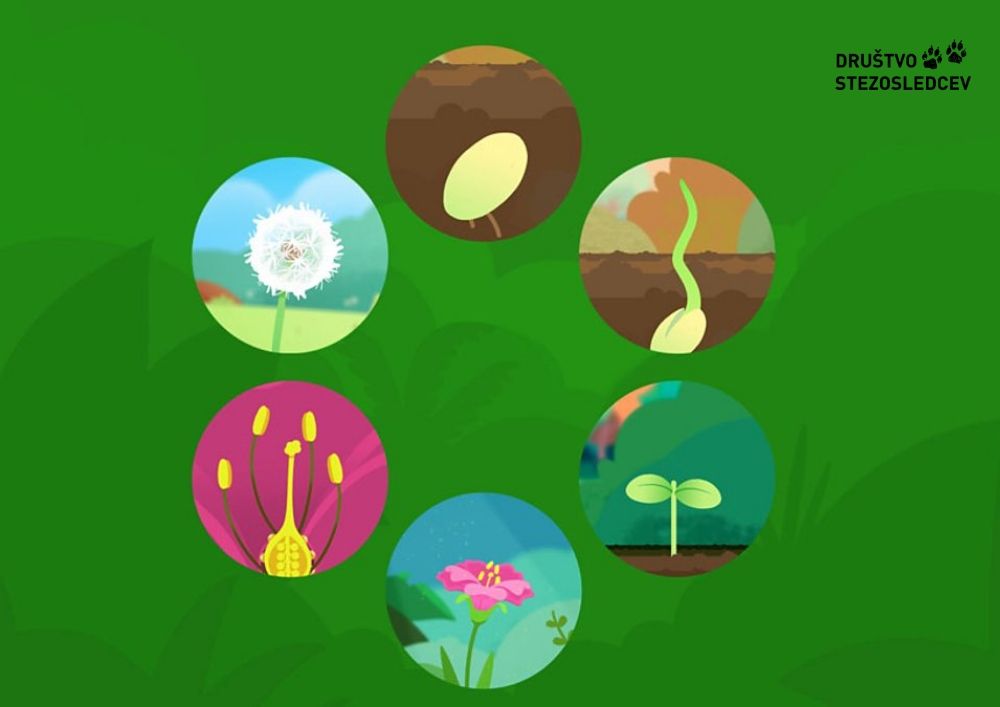 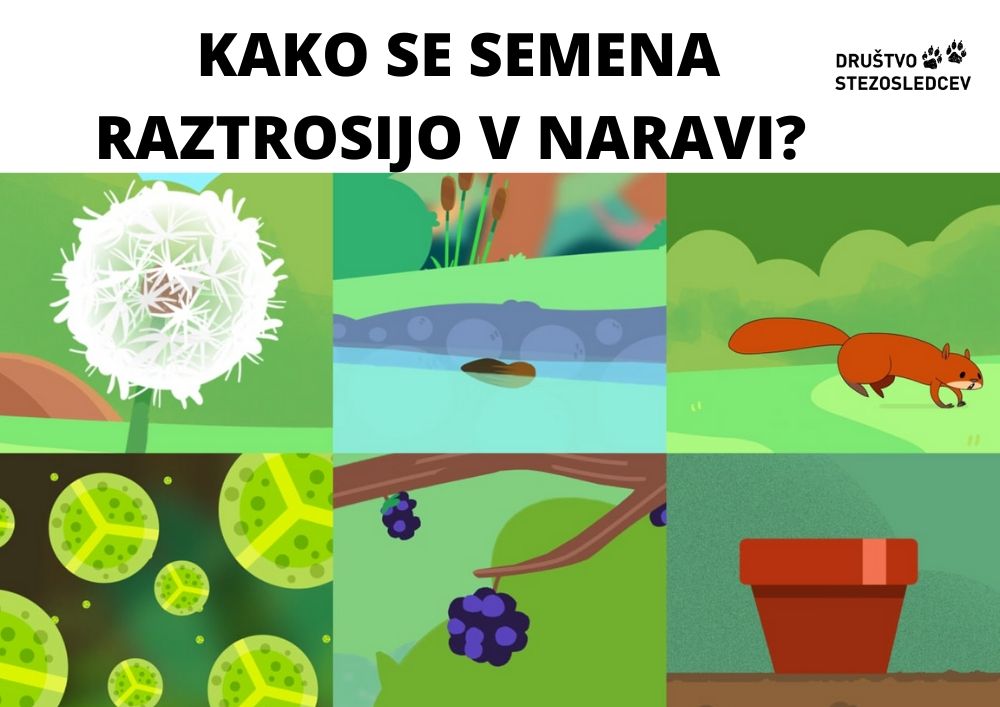 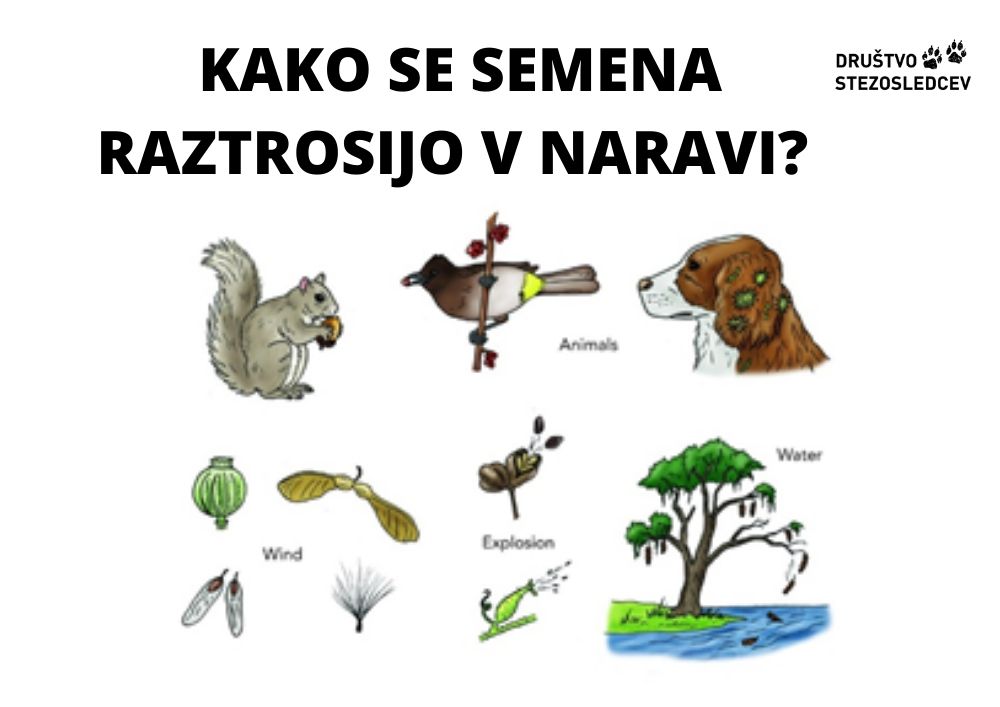 ŽIVALI
VODA
SILA
VETER
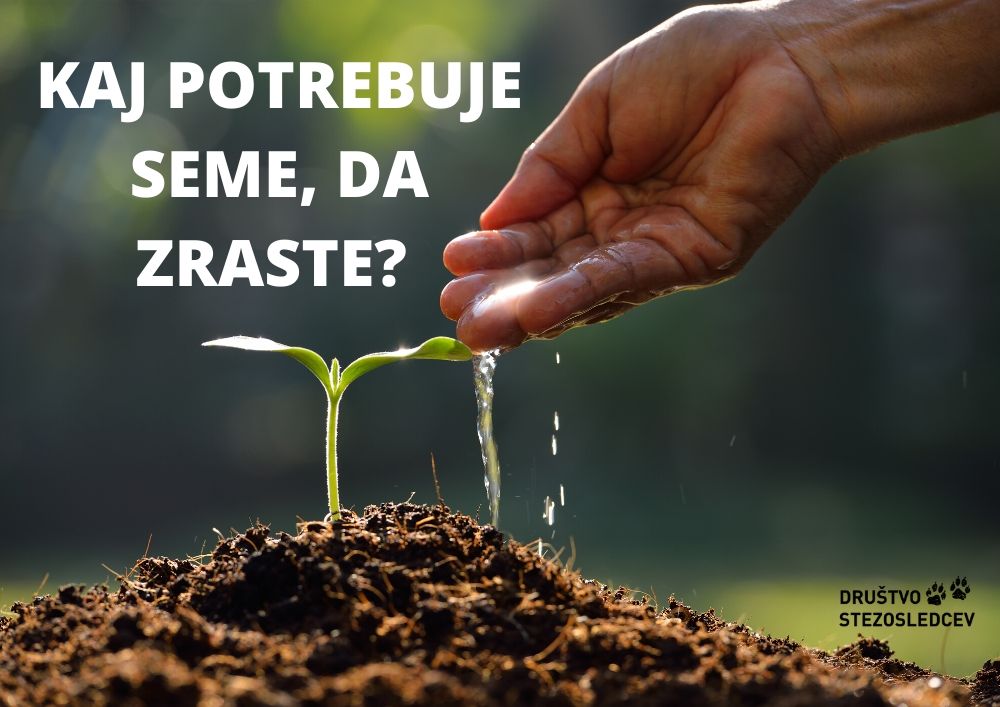 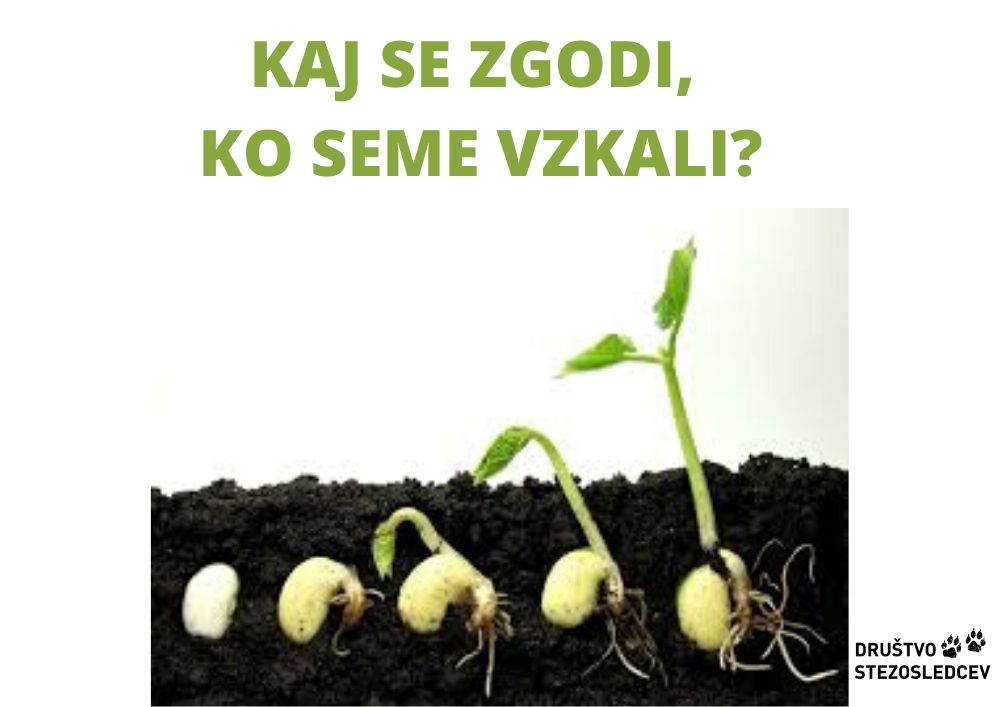 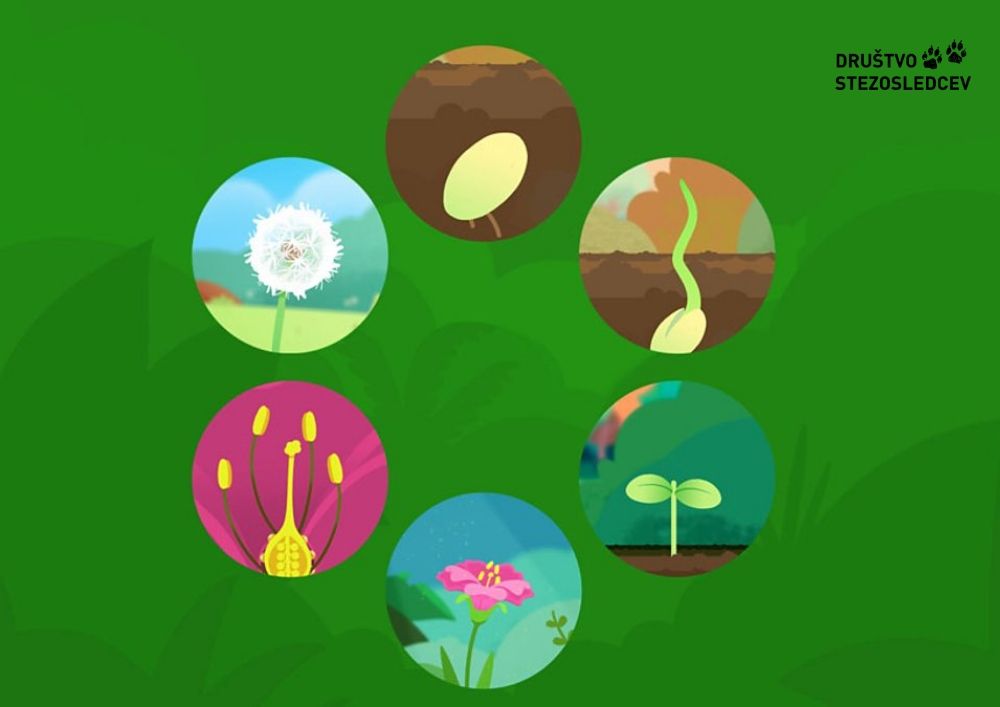 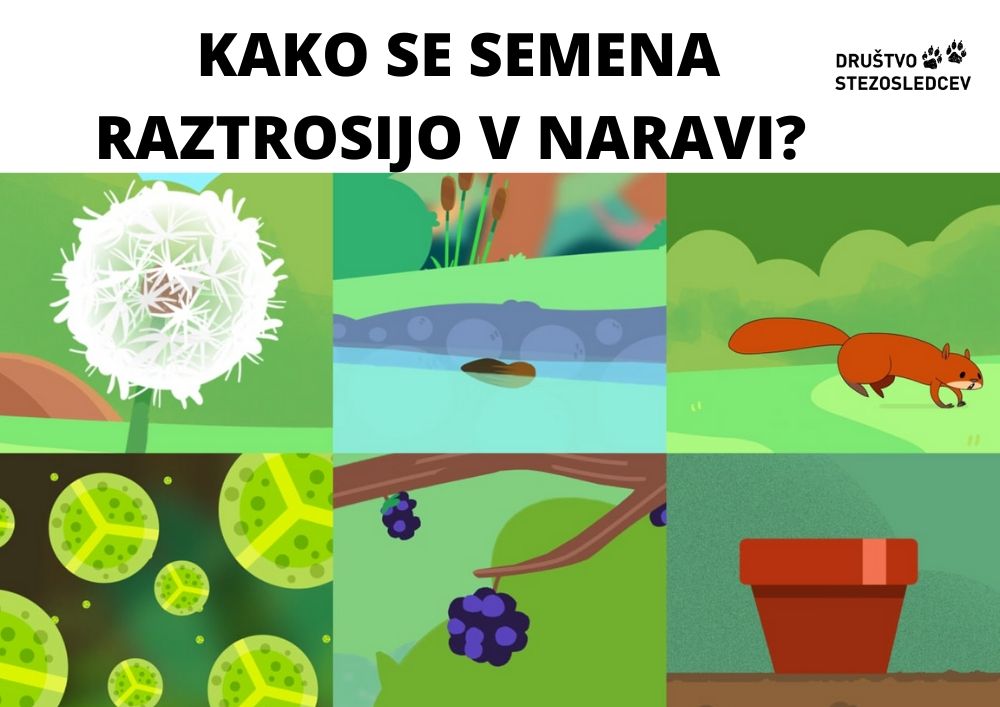 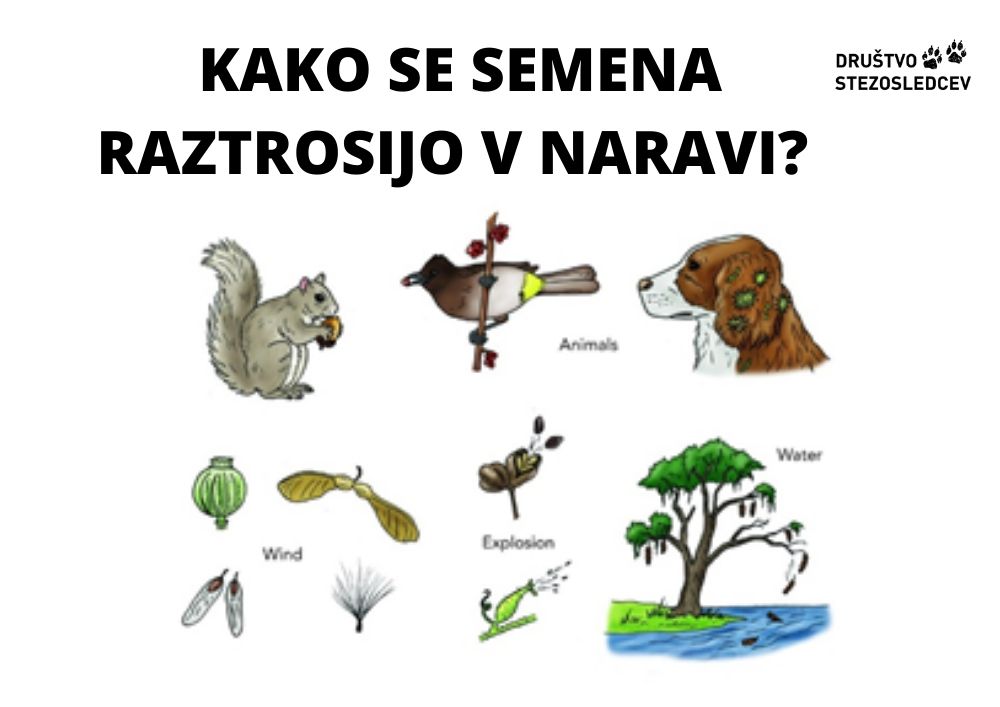 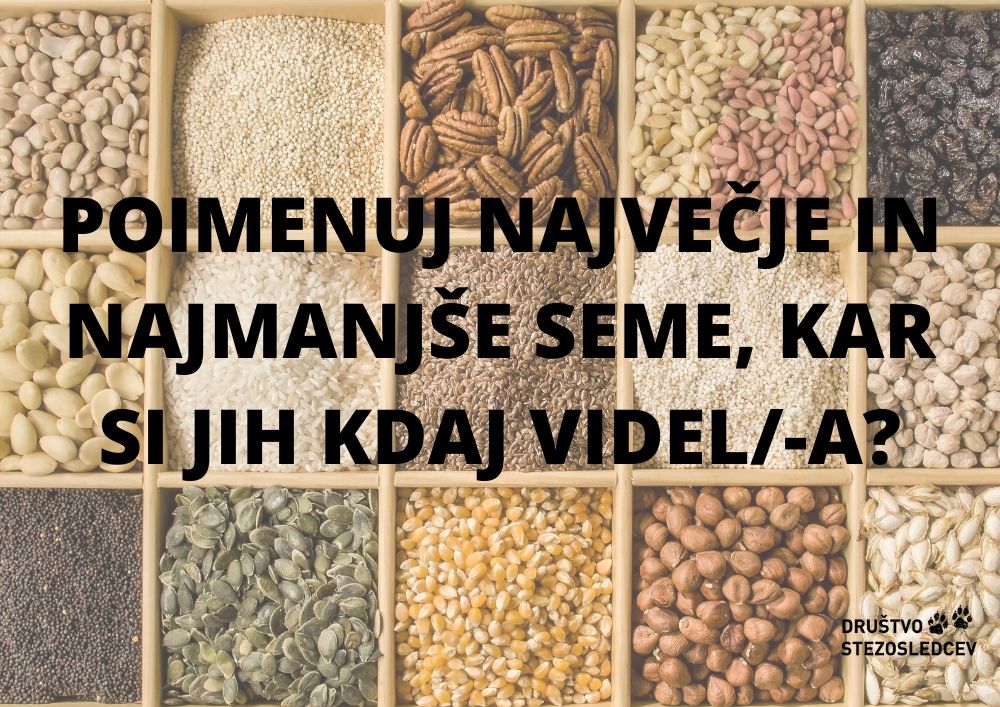 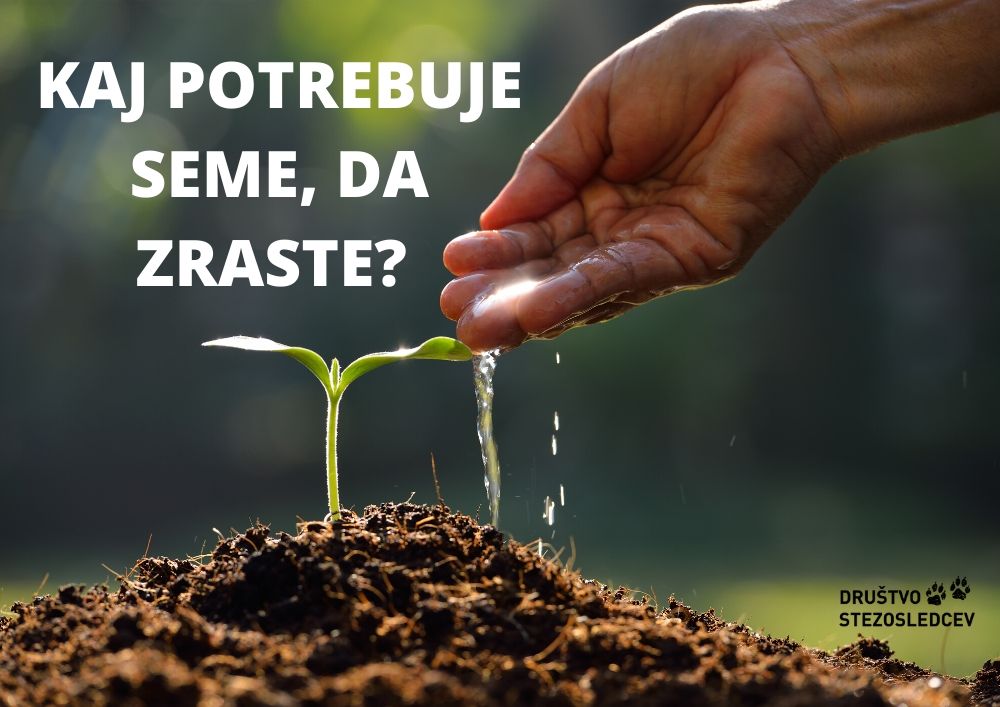 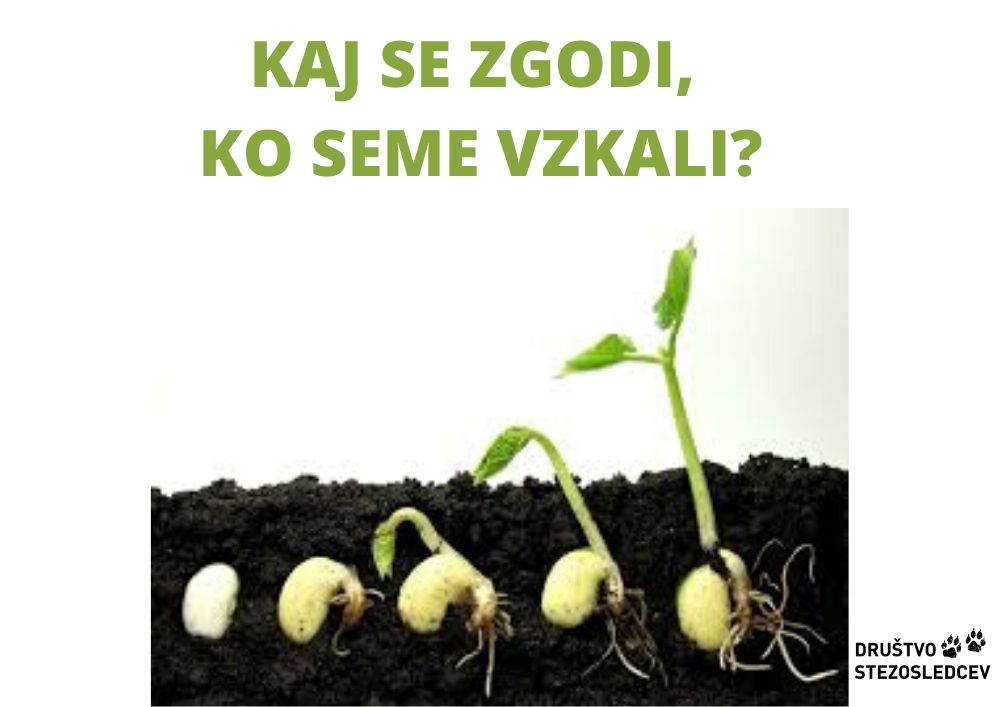 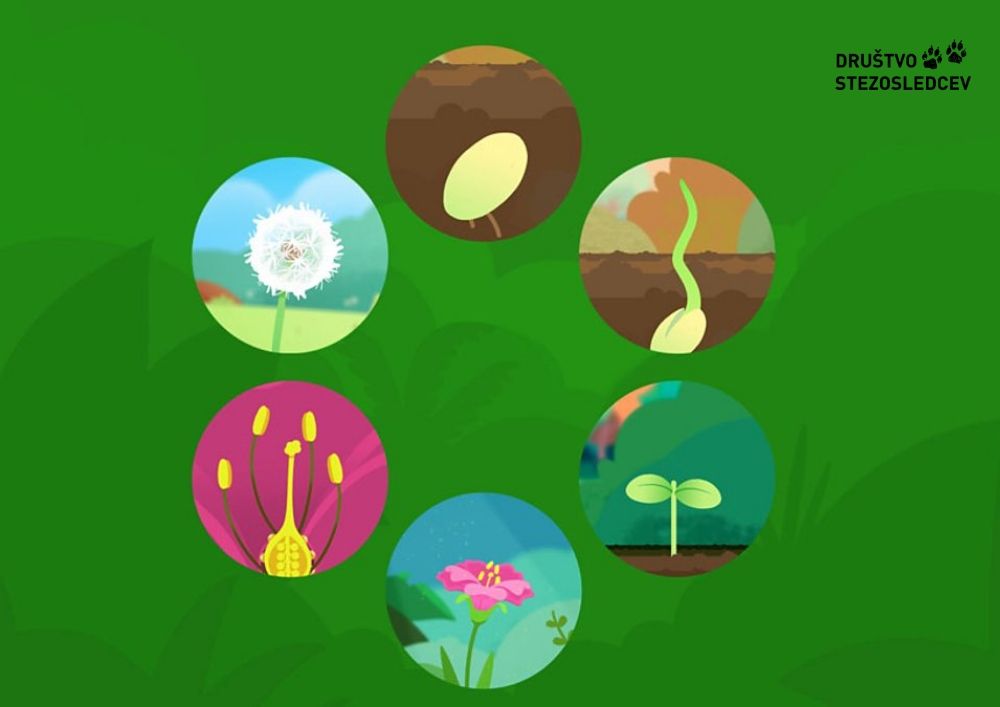 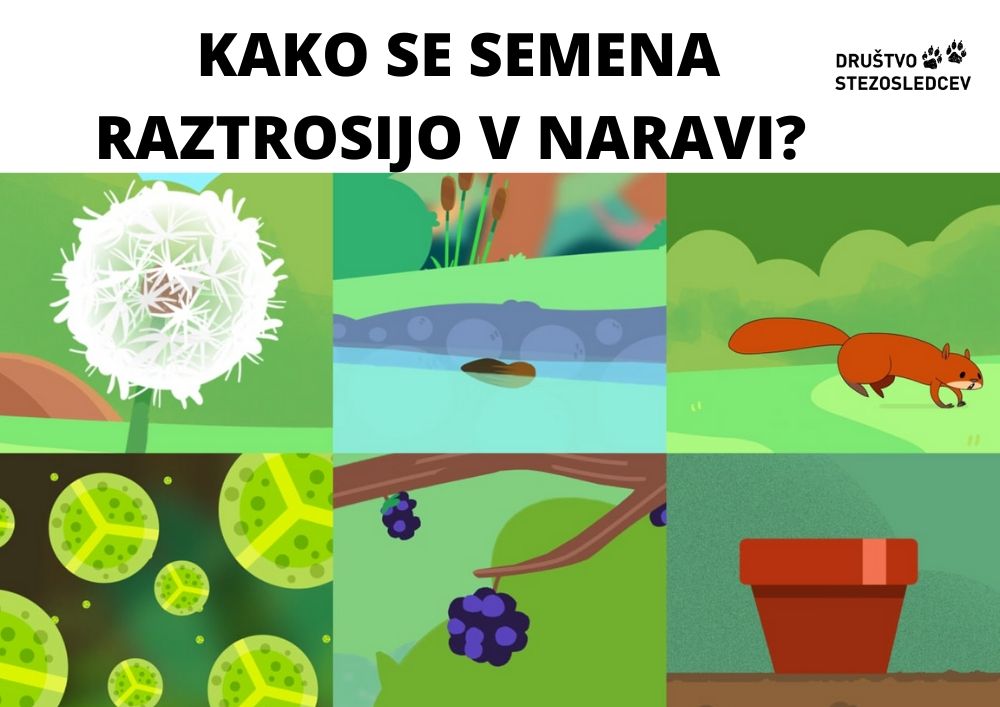 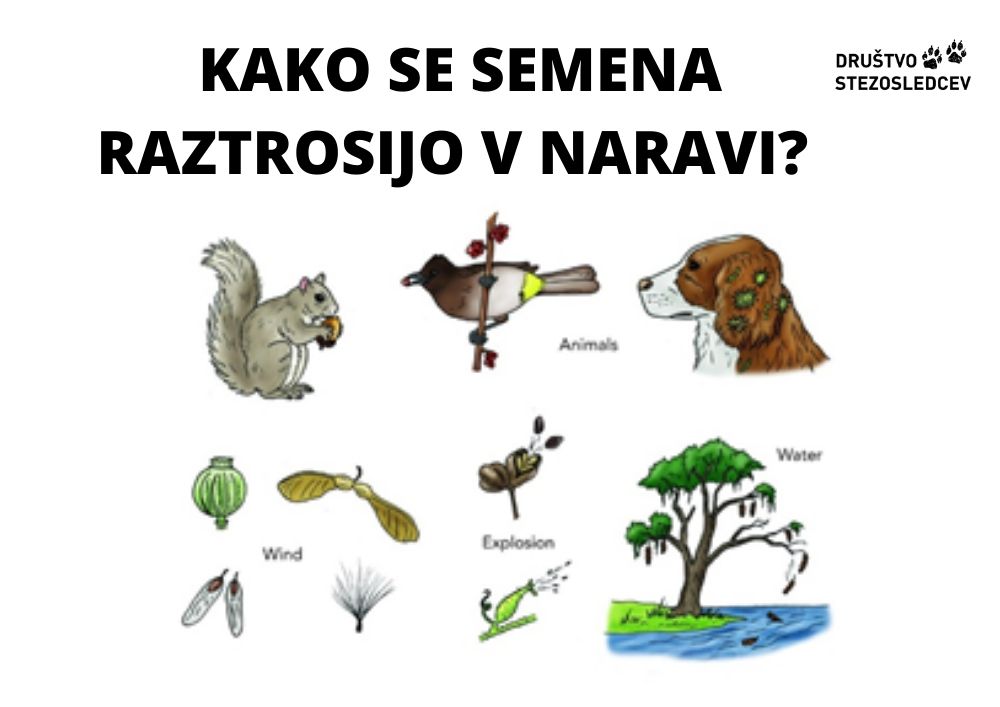 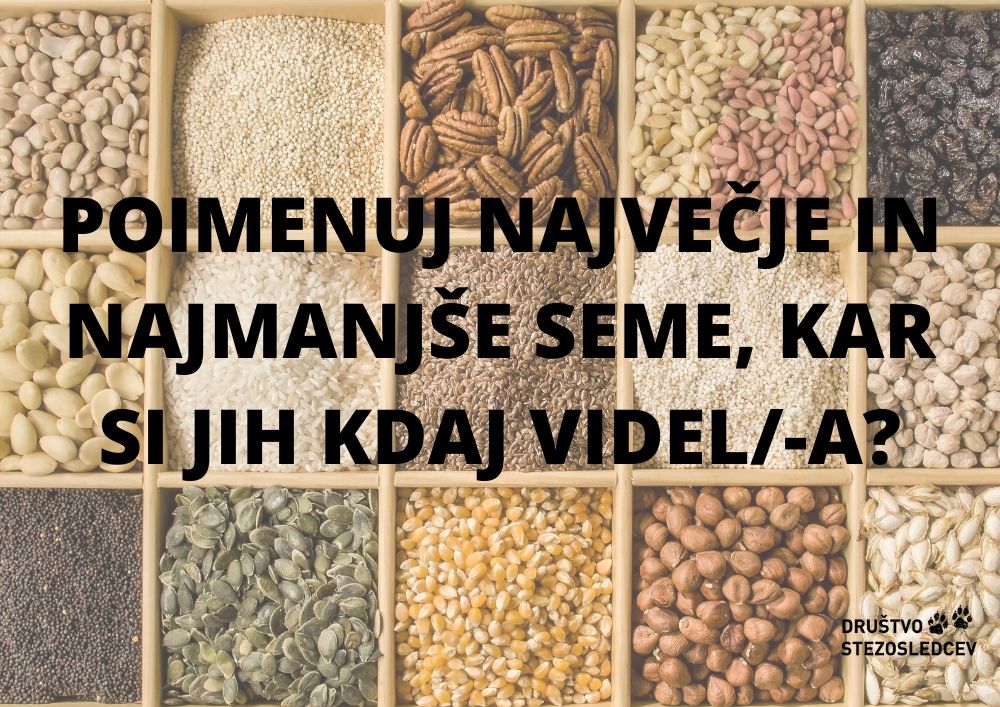 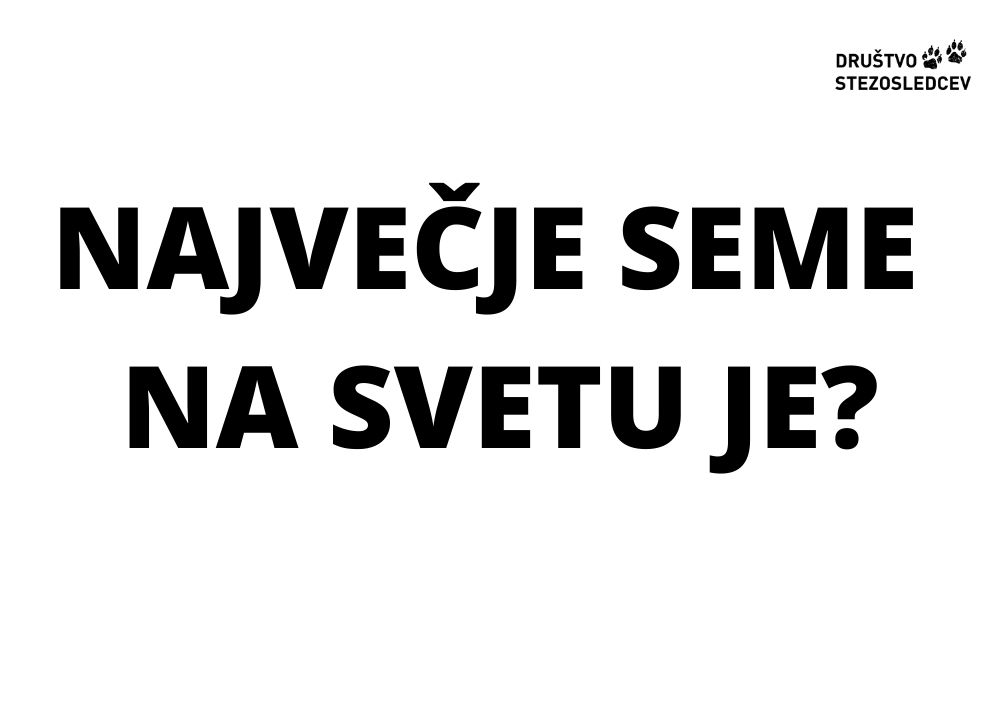 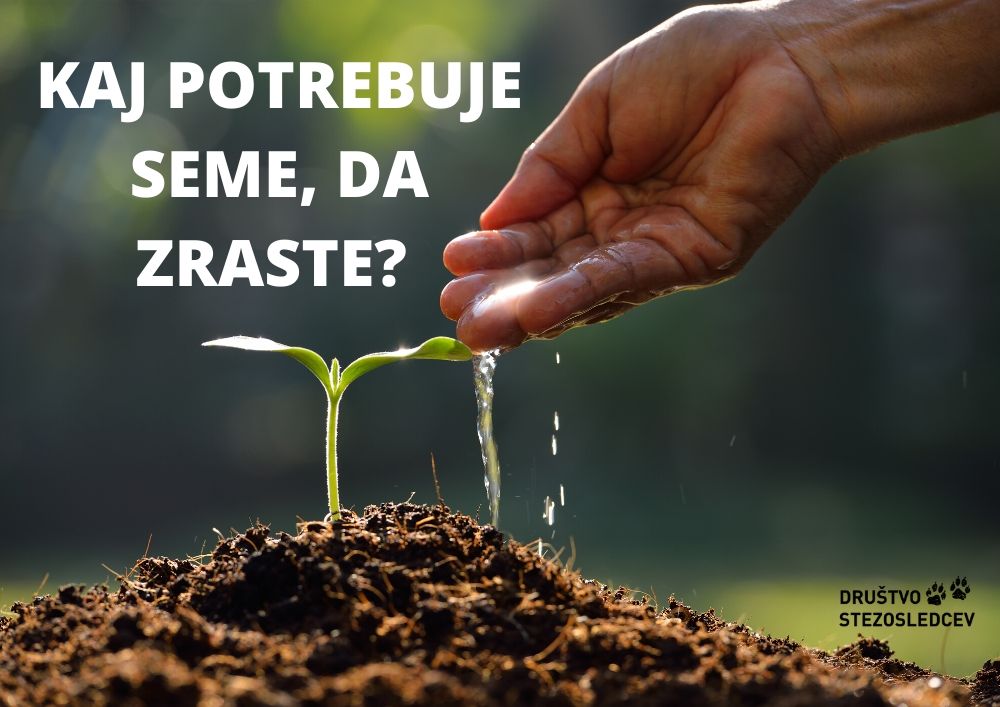 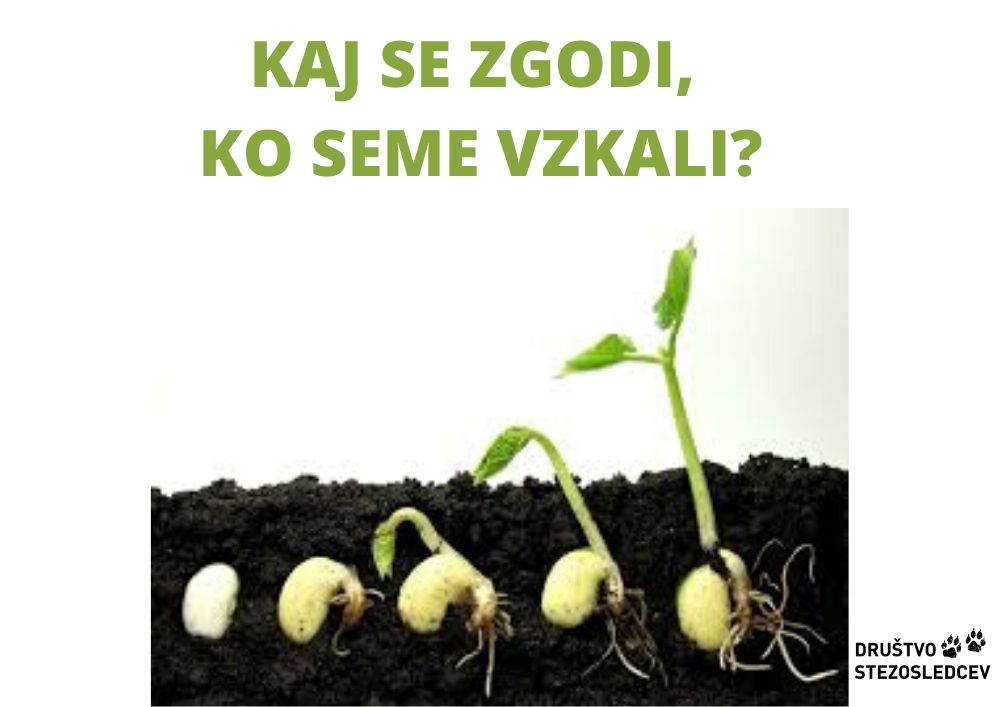 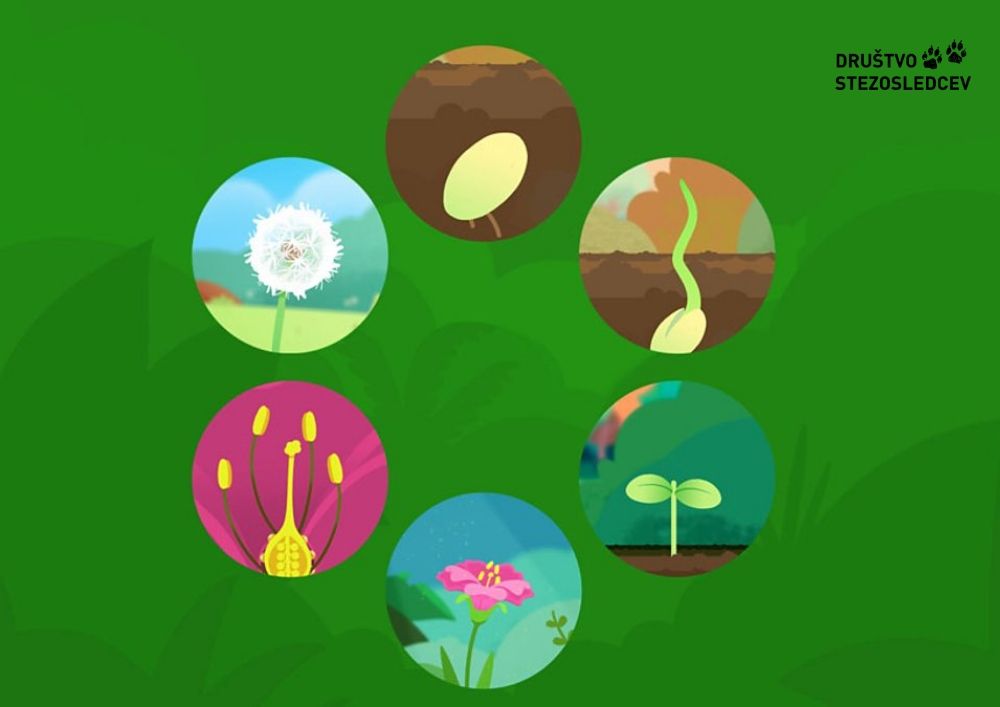 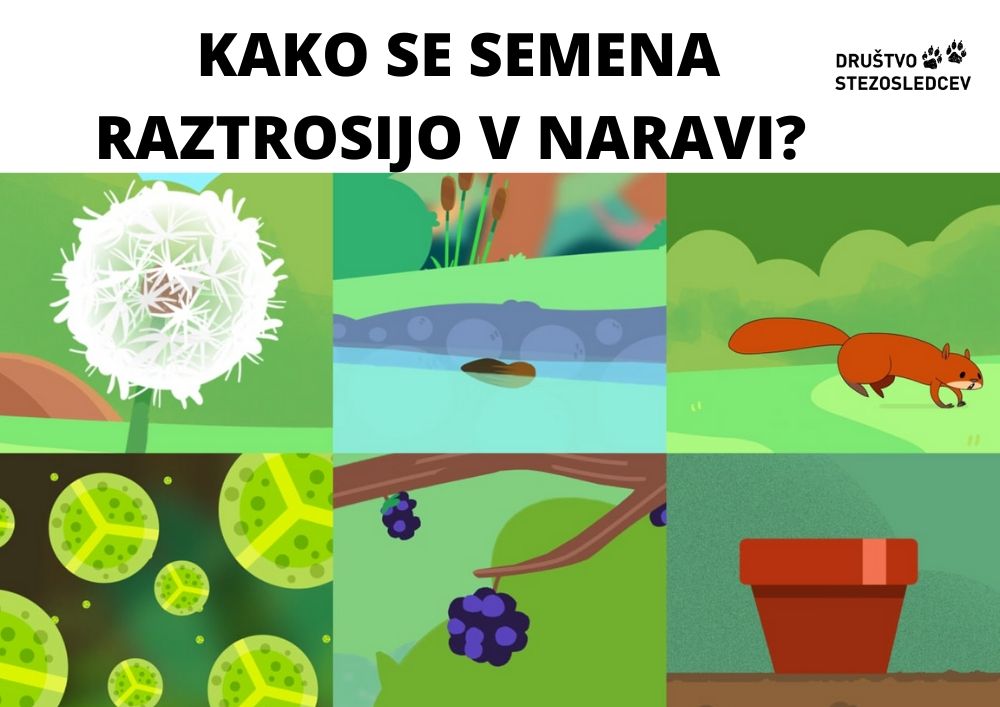 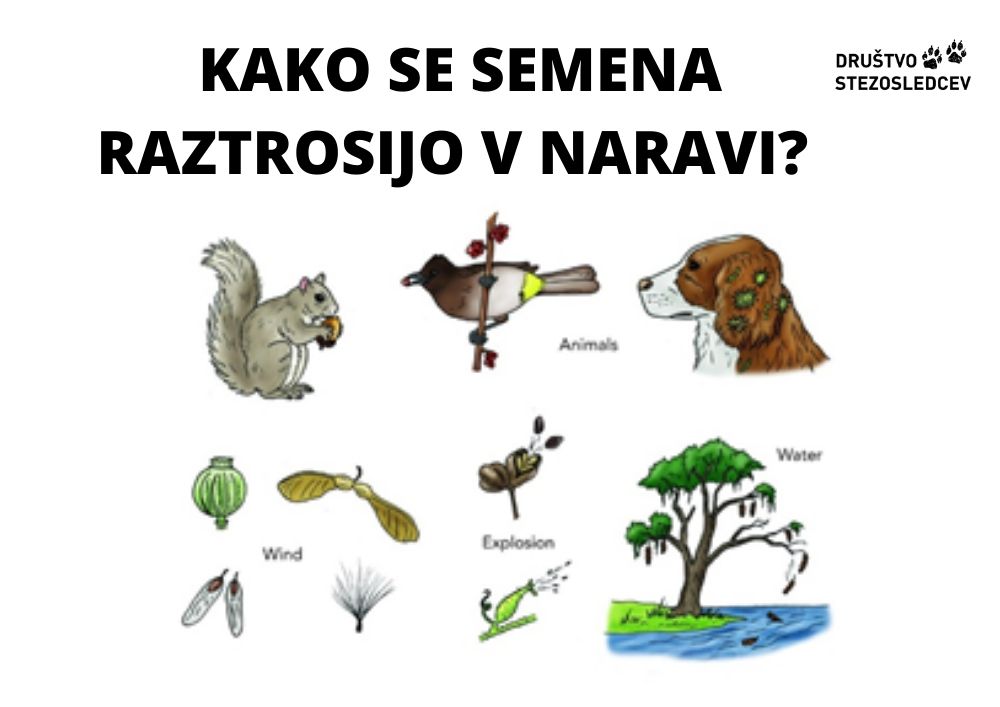 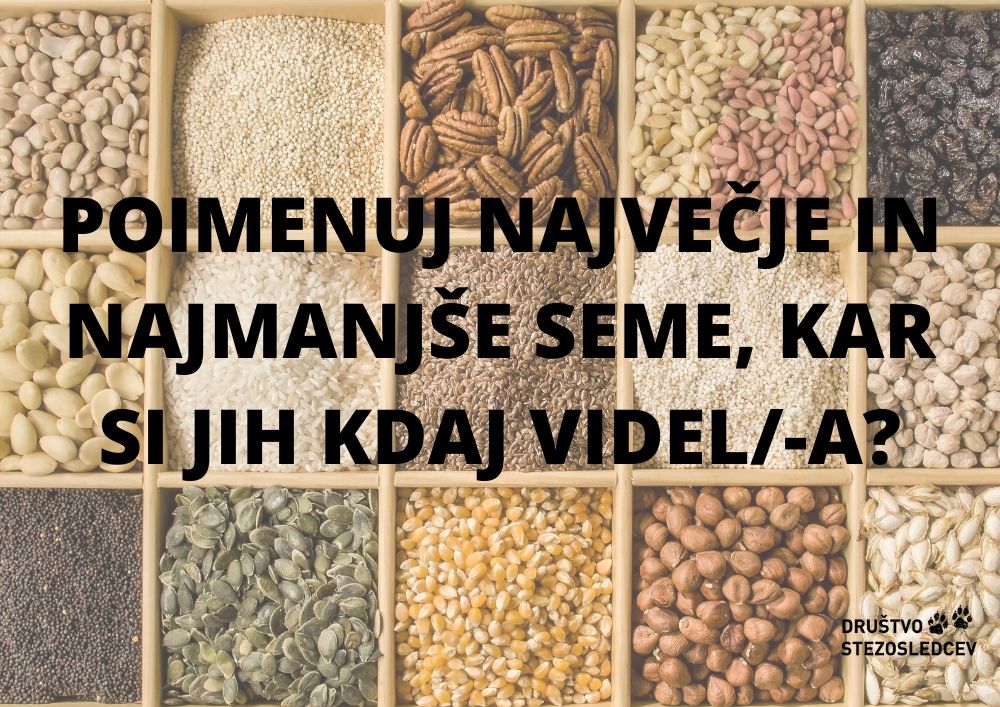 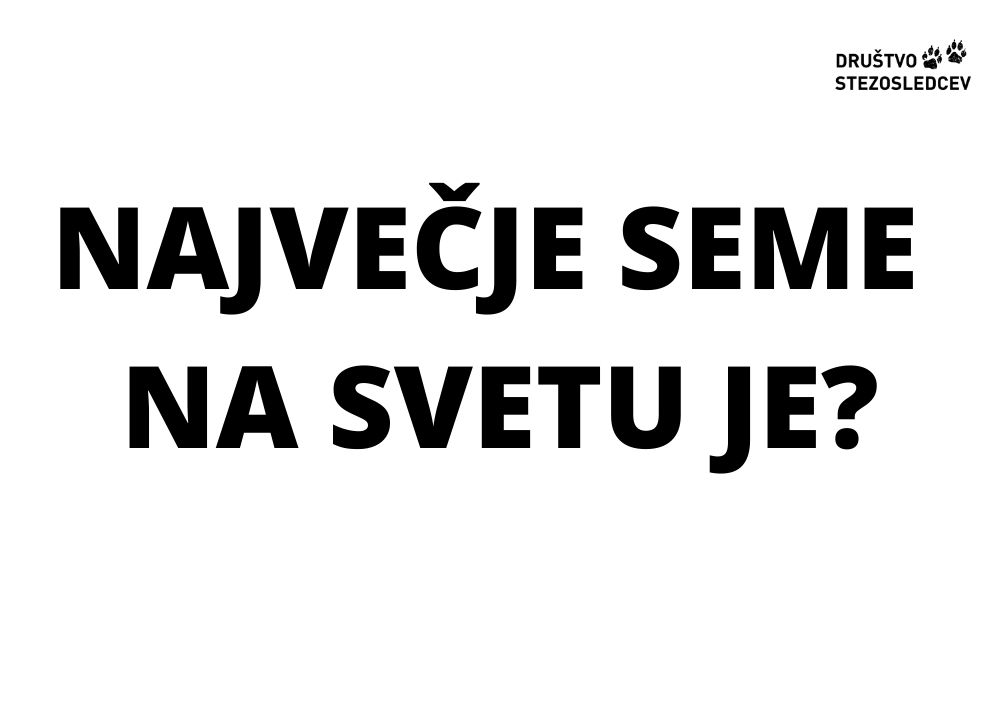 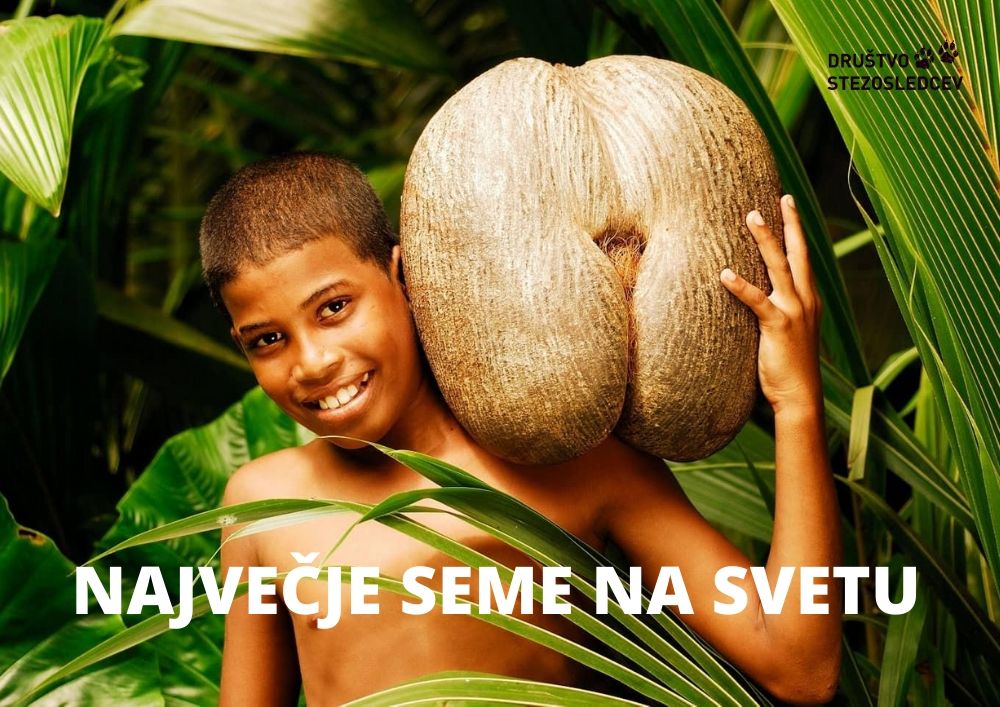 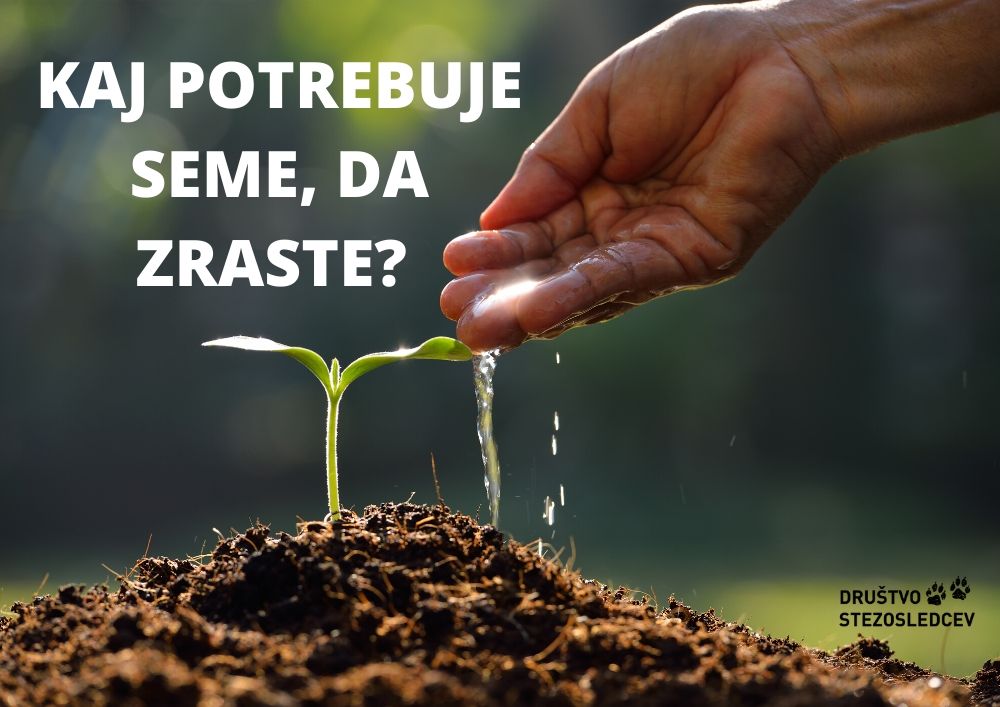 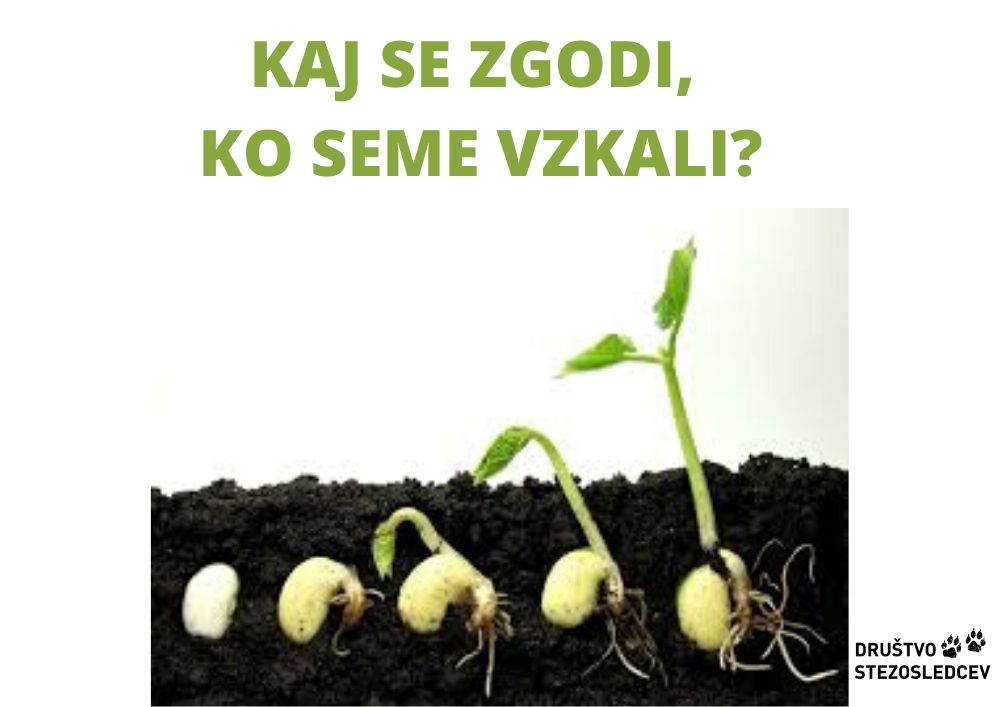 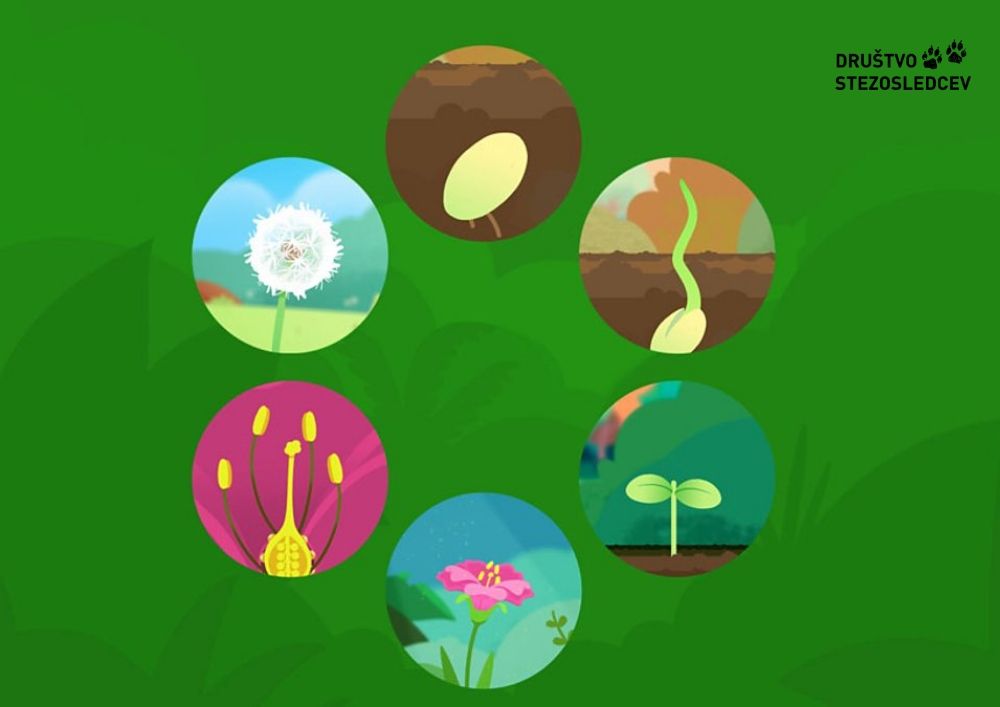 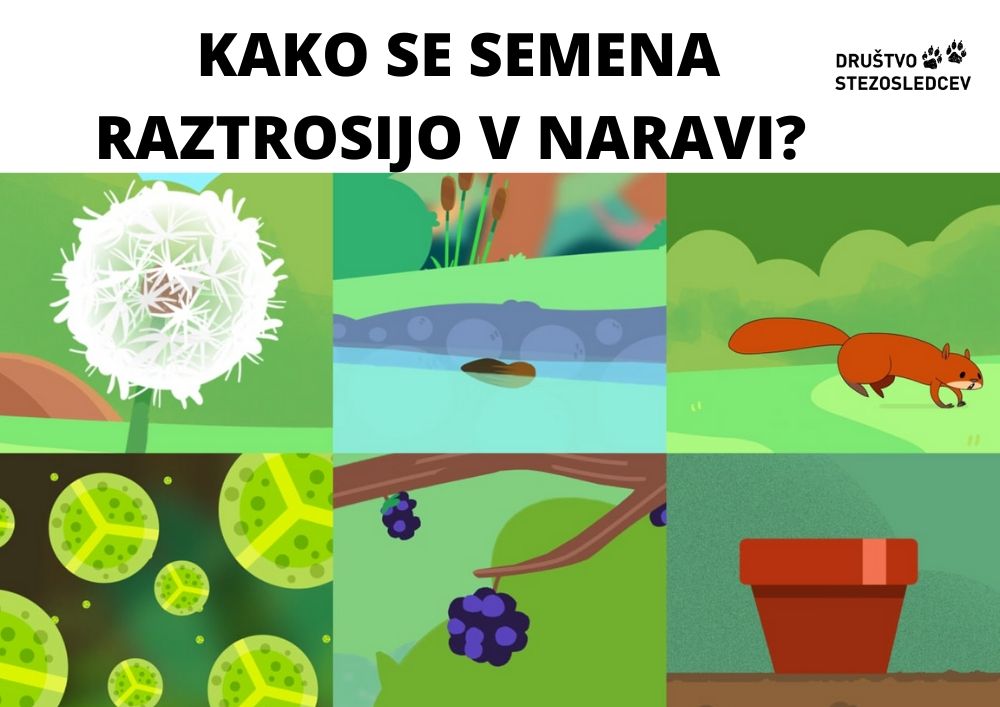 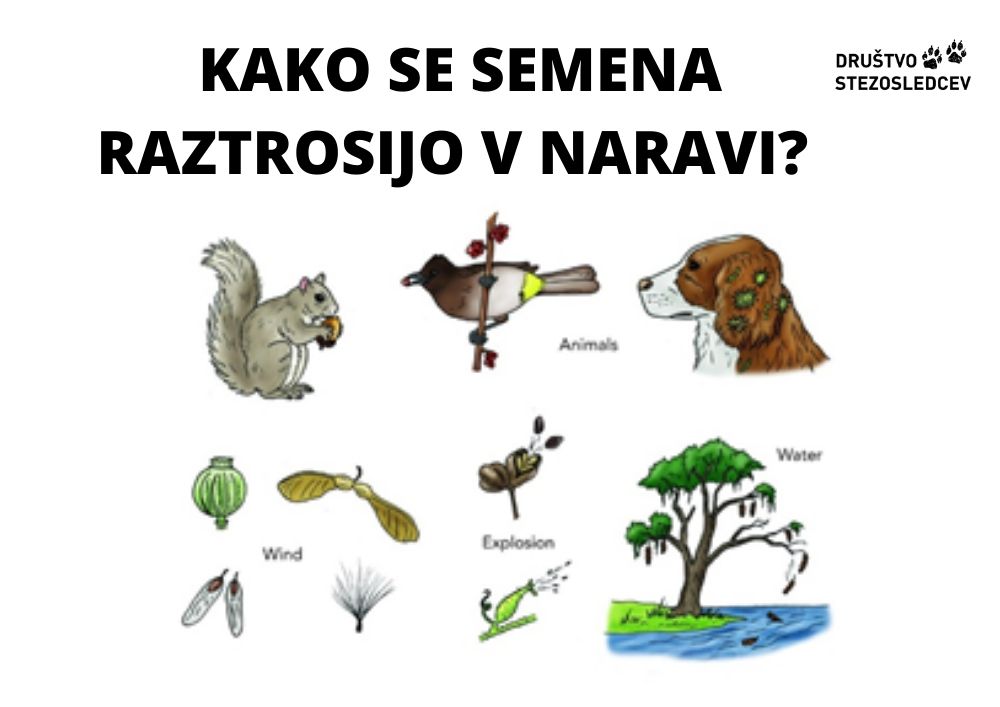 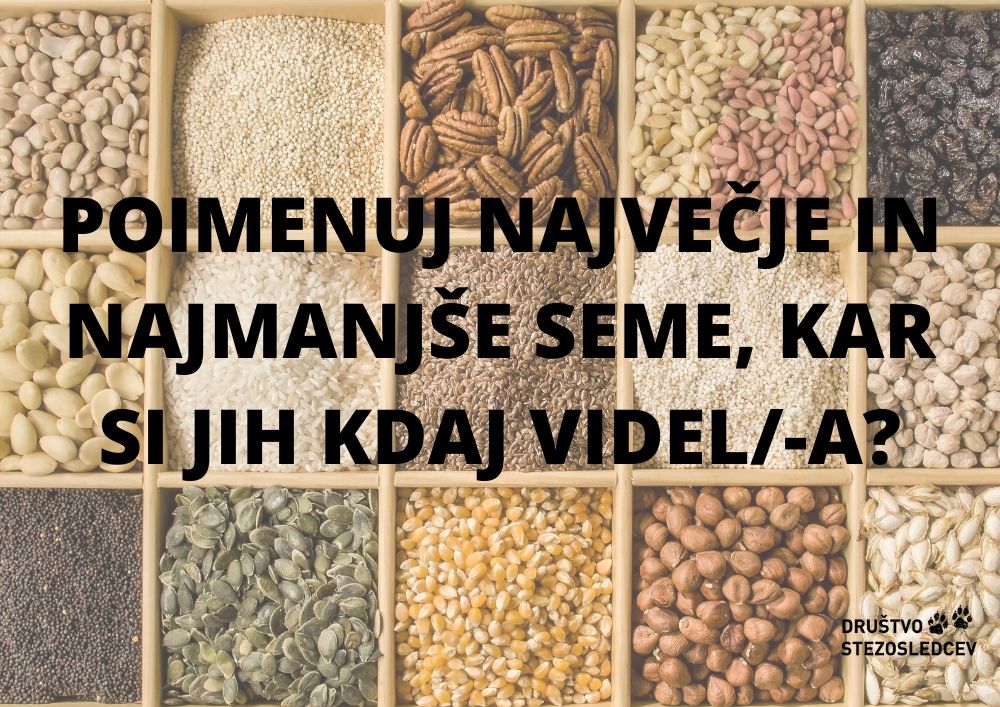 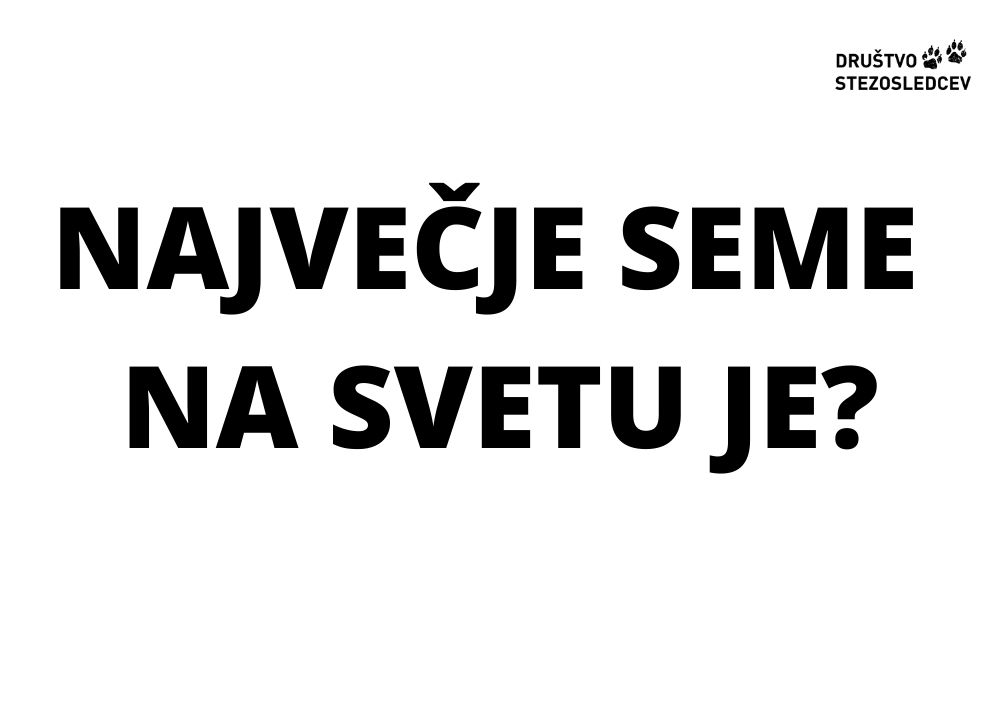 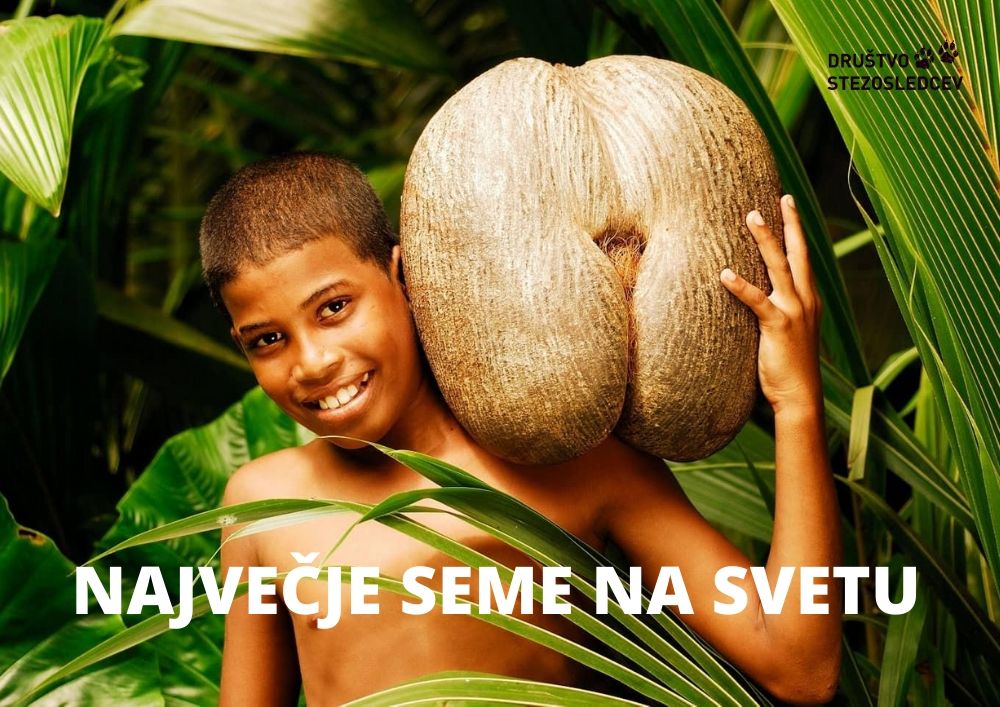 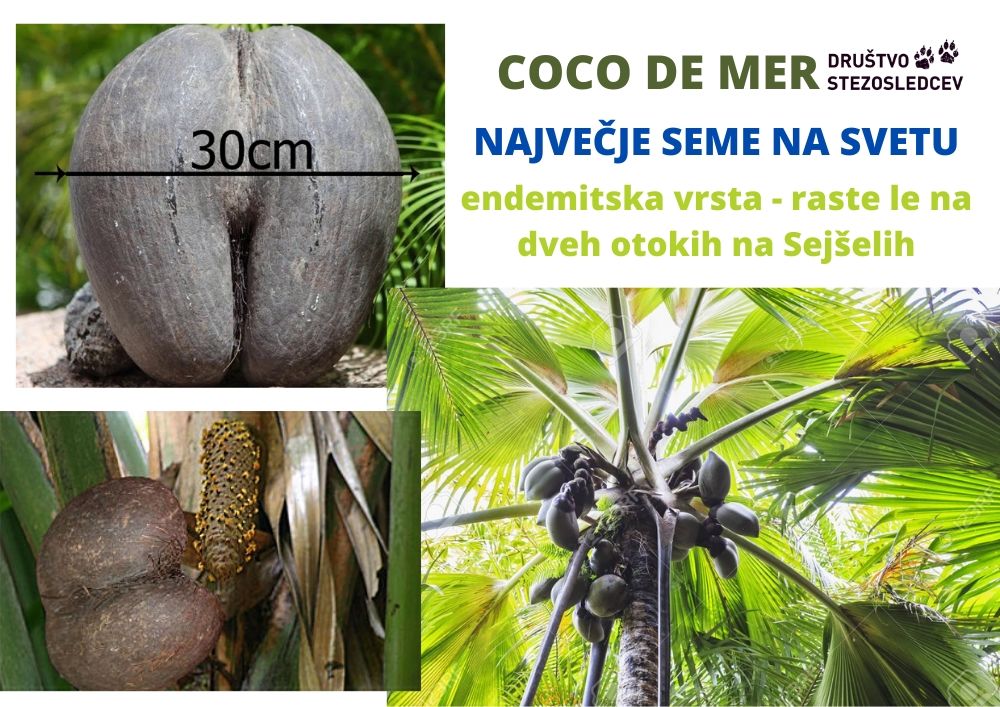 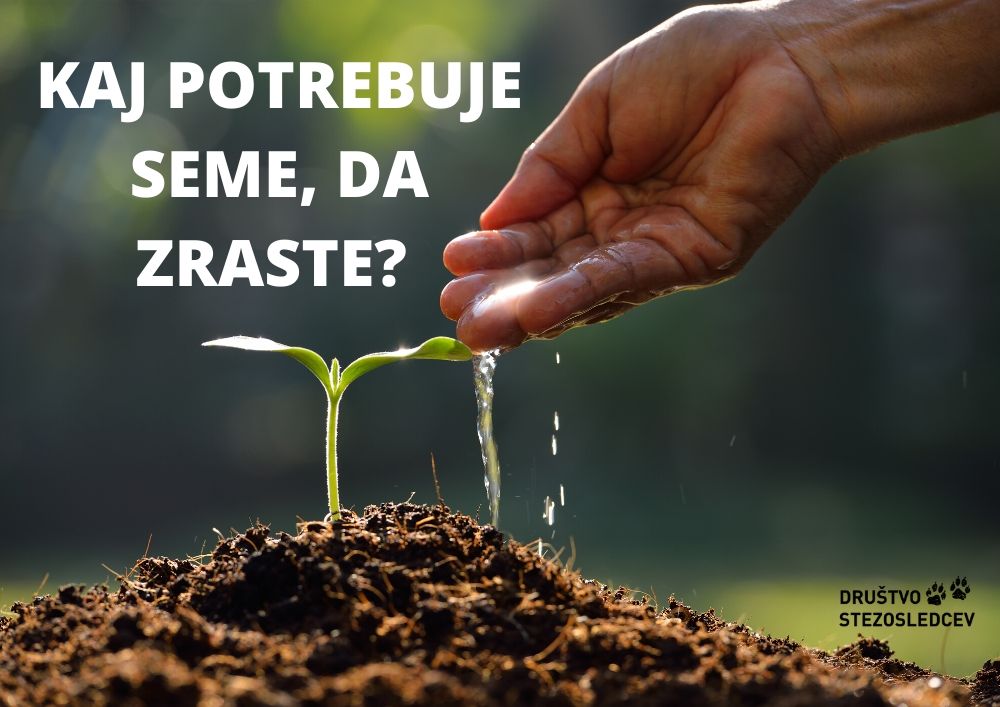 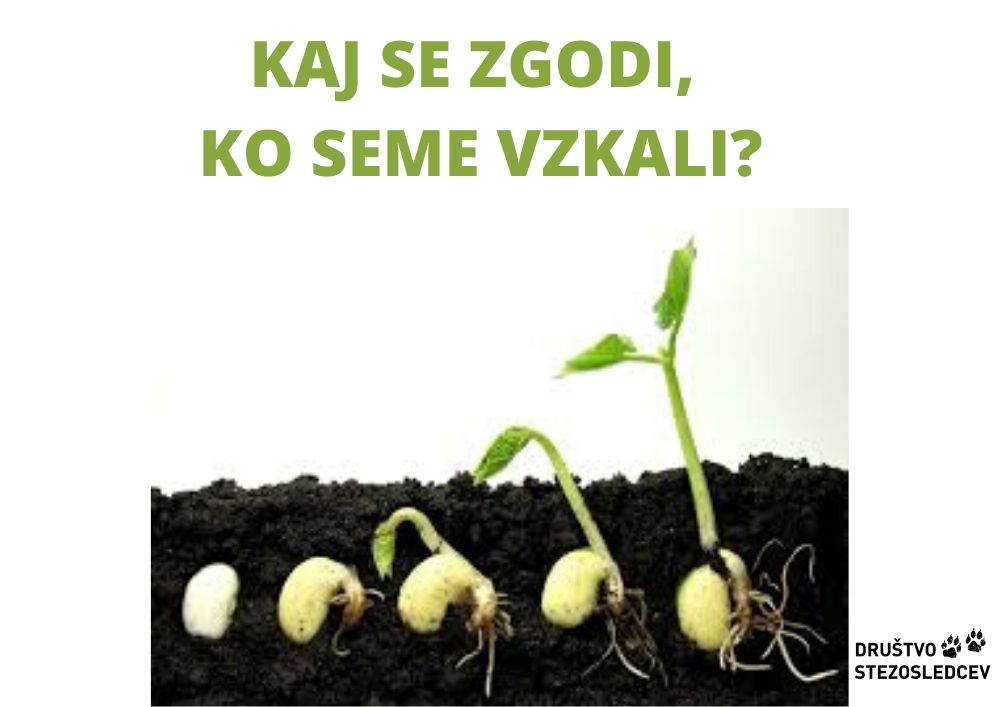 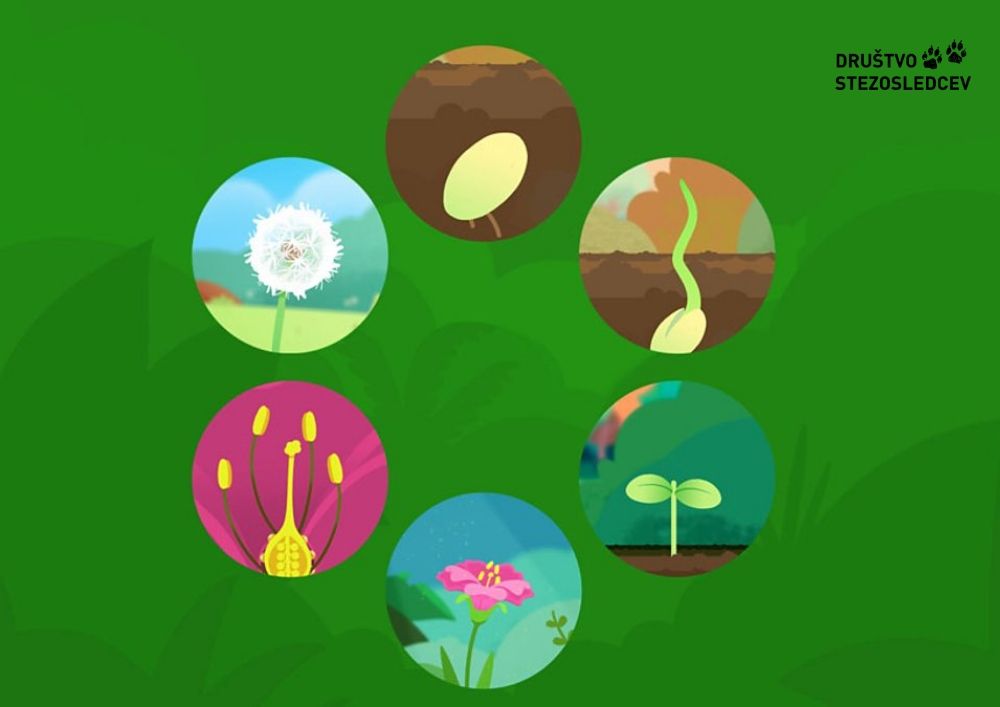 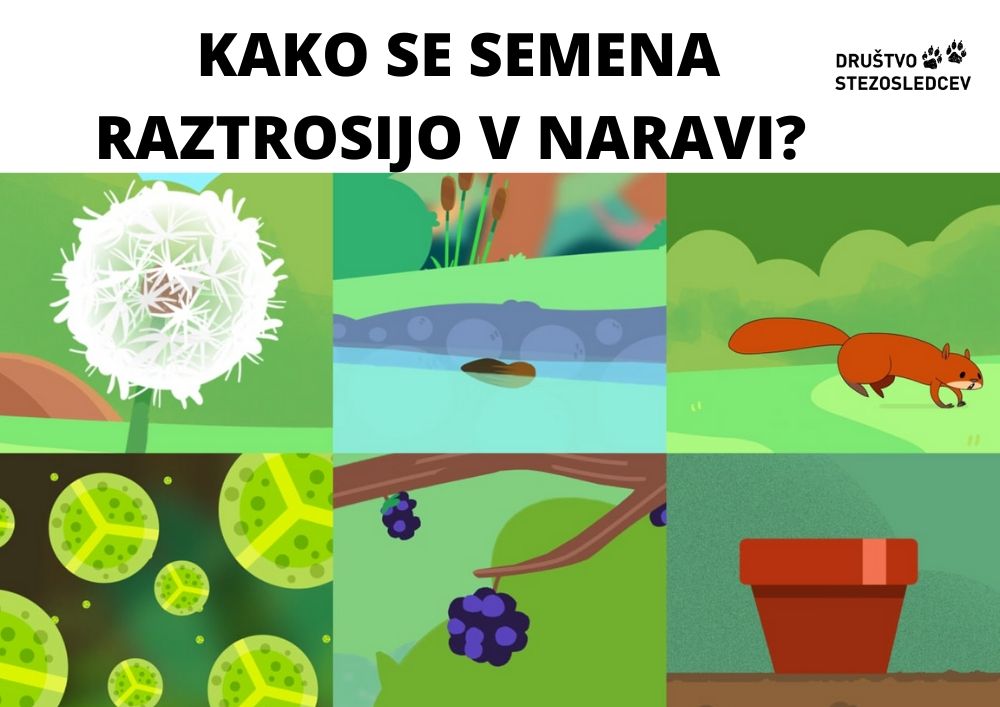 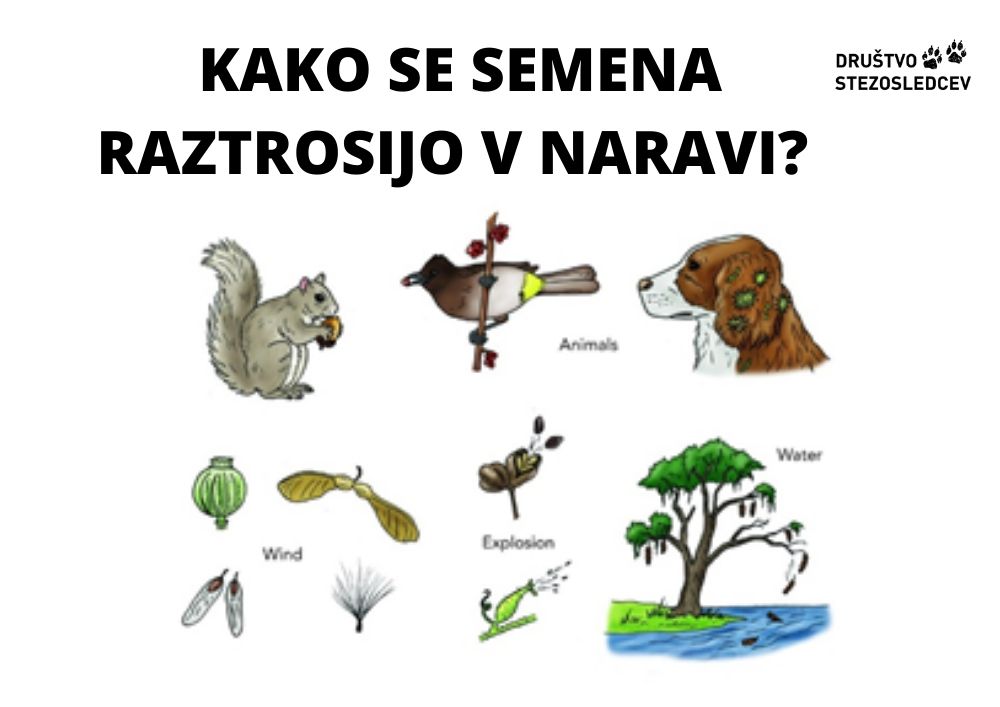 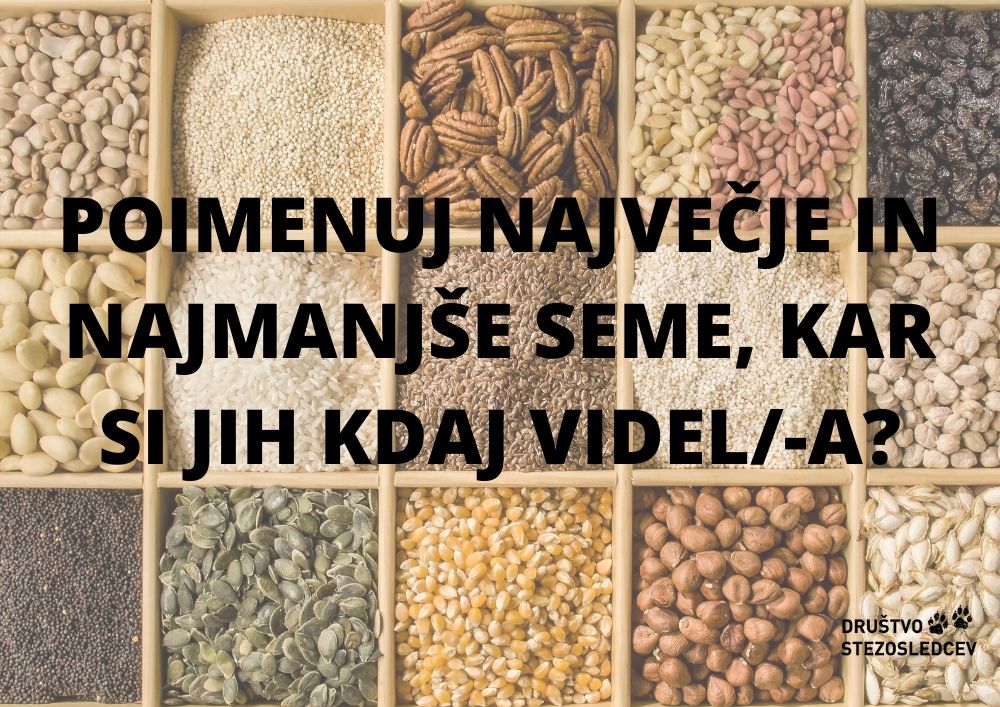 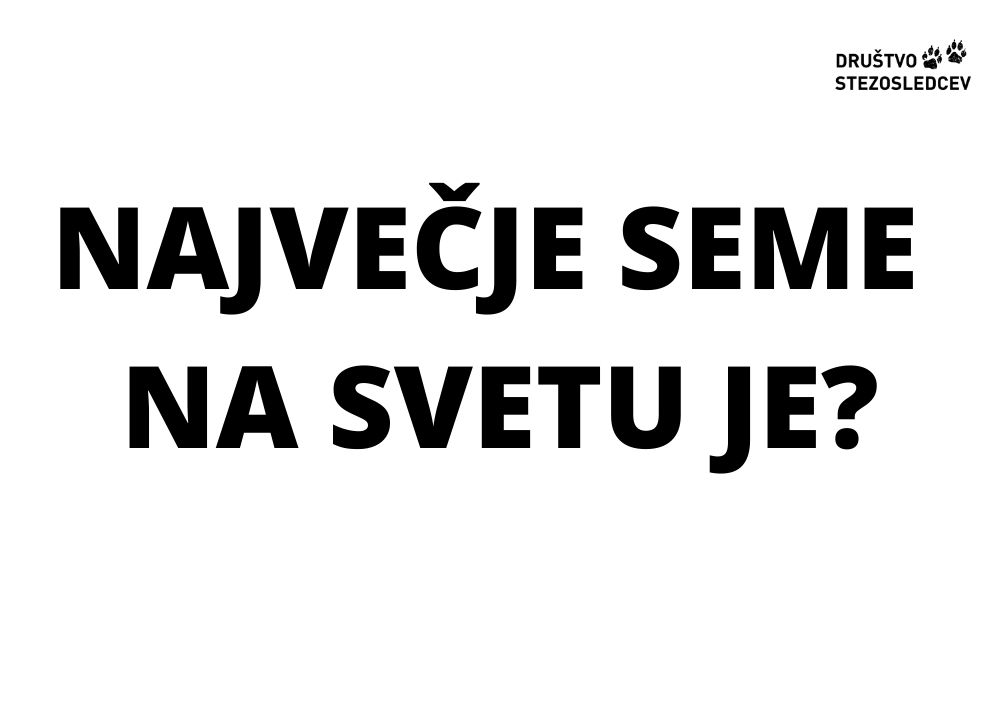 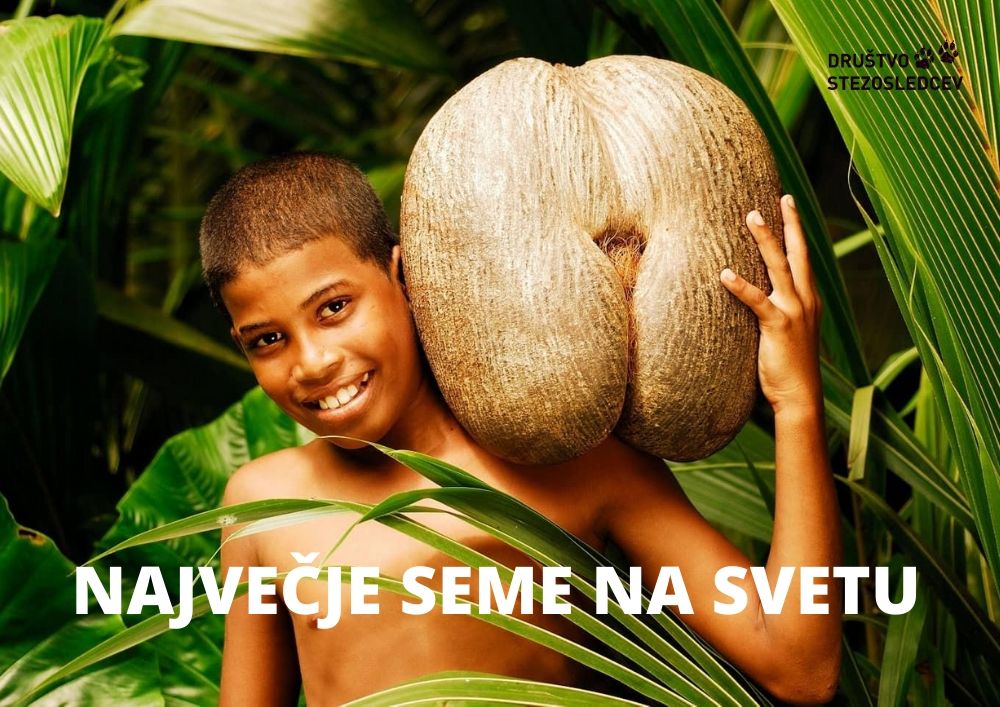 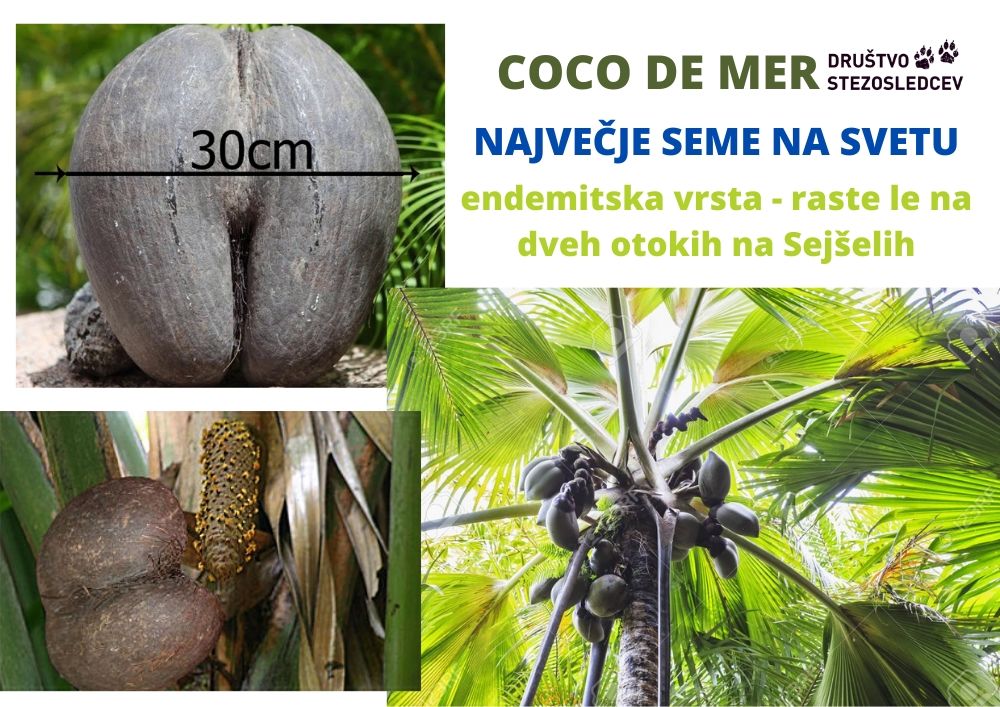 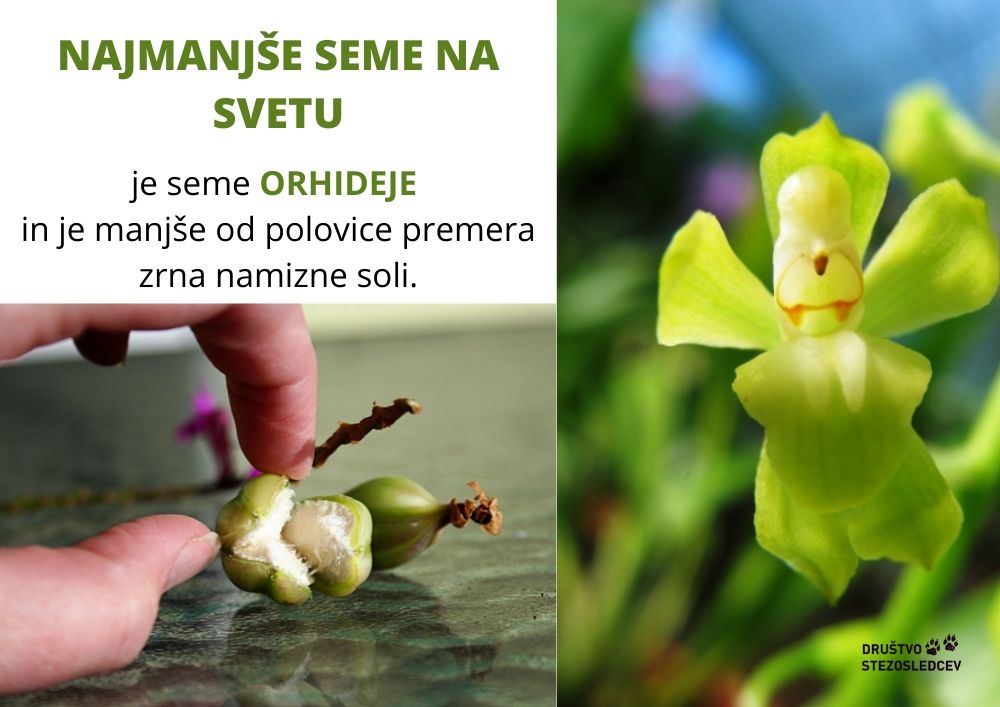 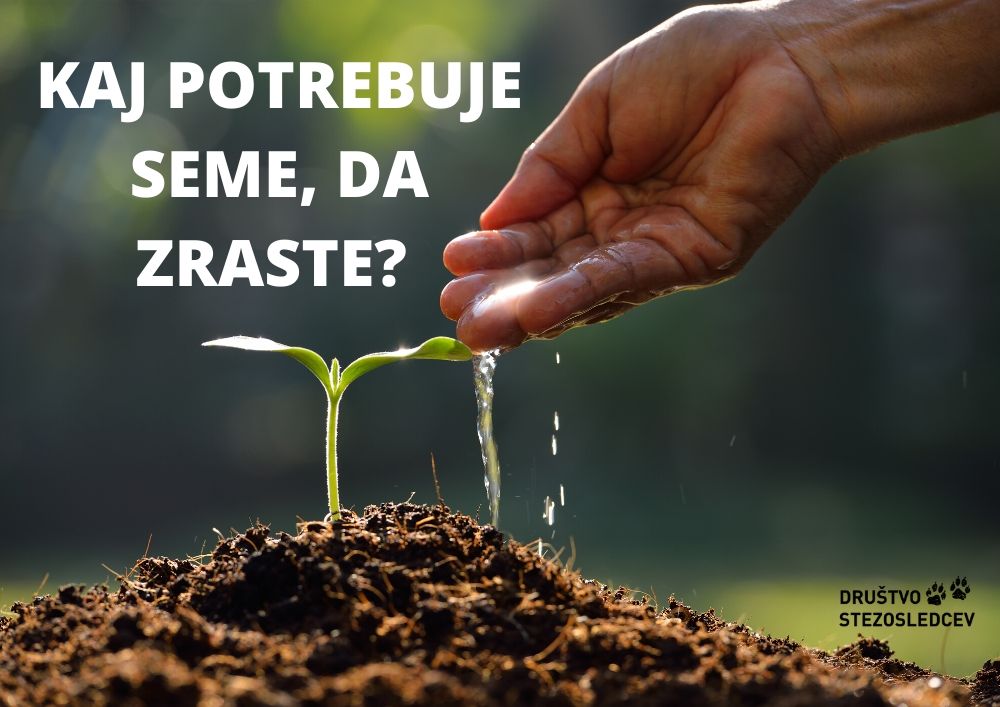 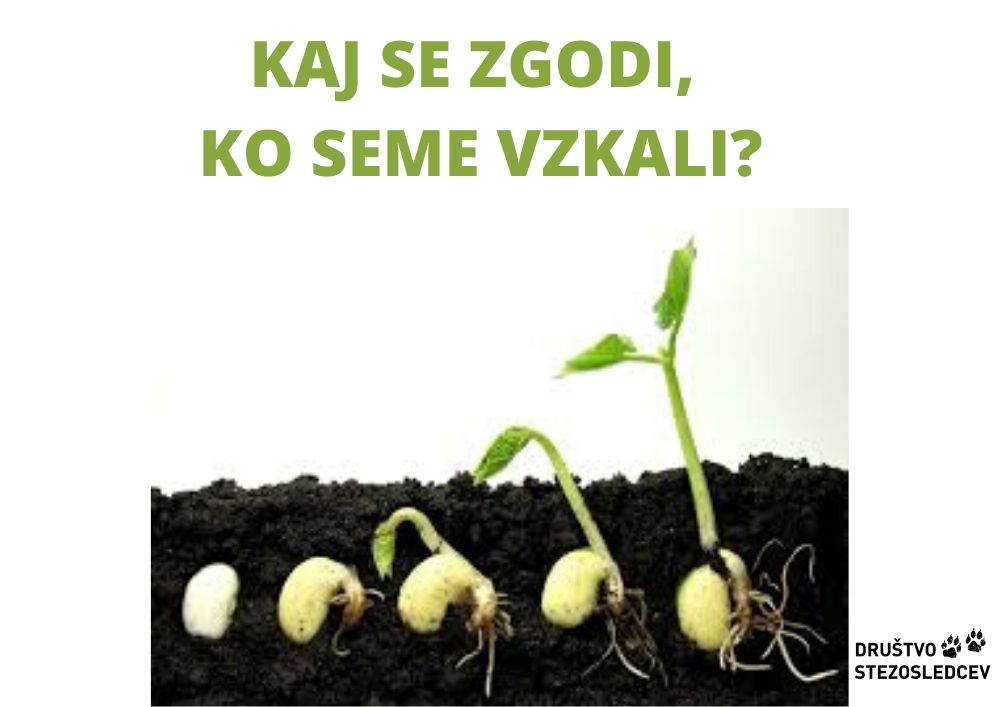 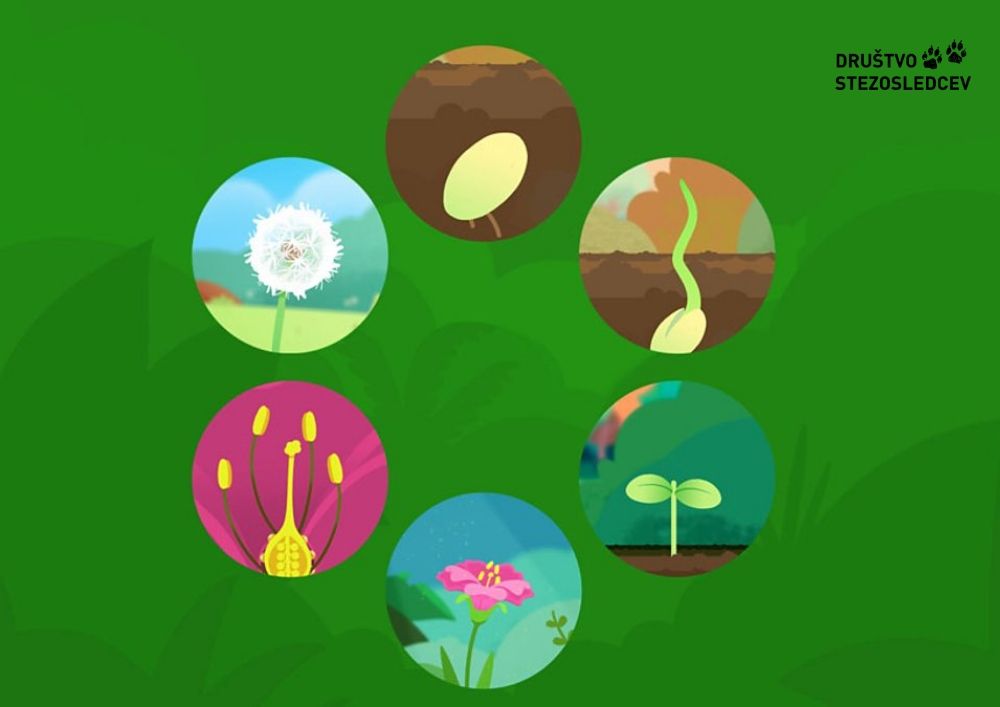 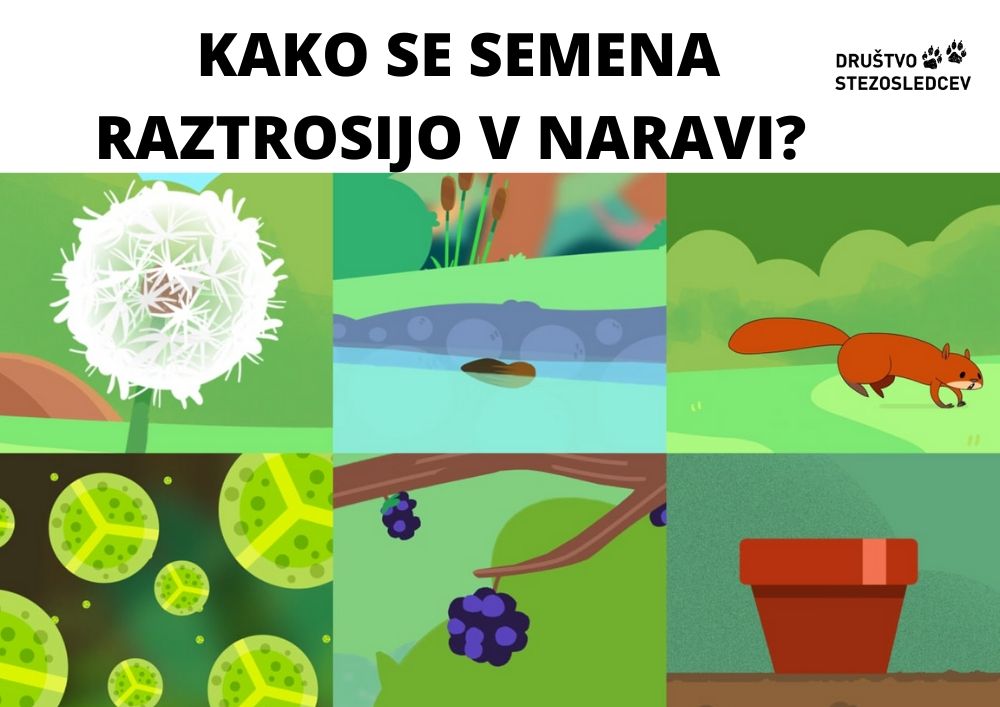 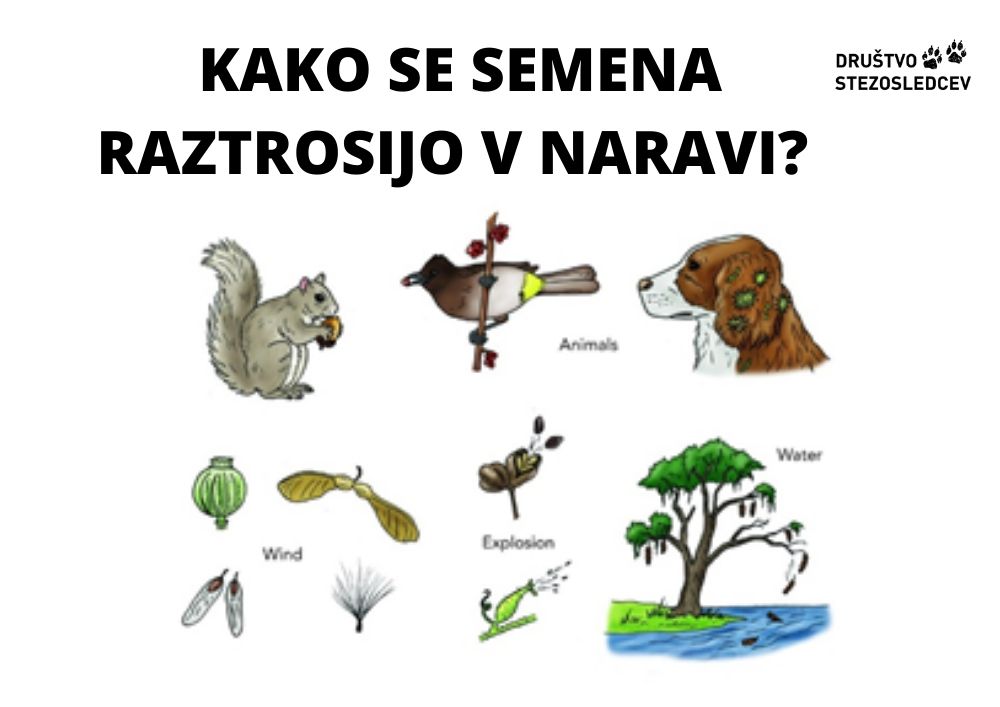 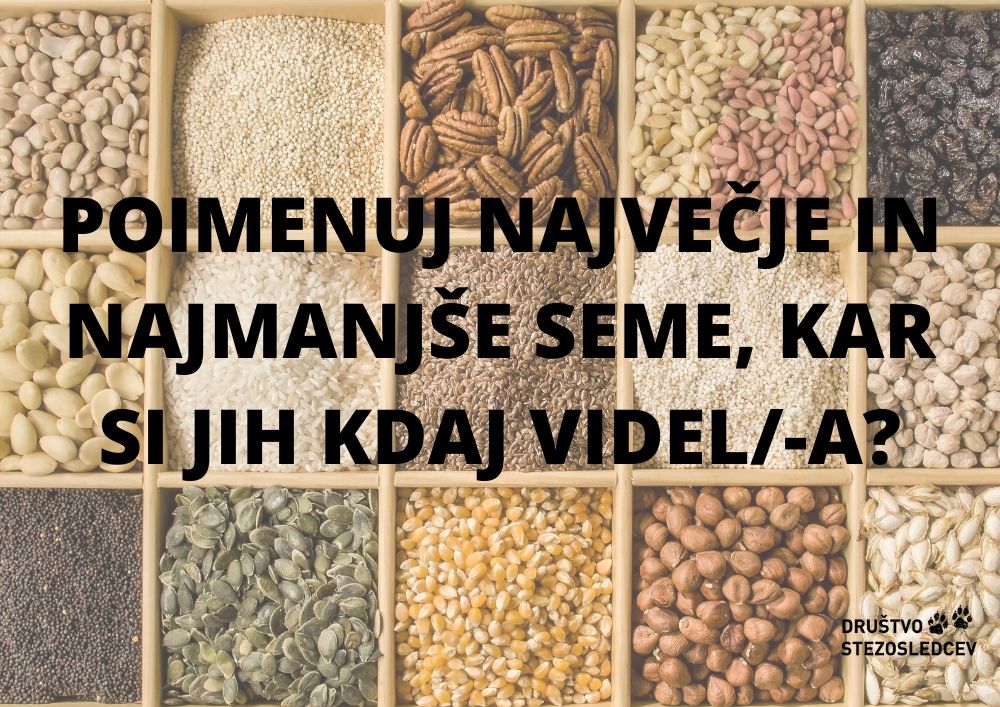 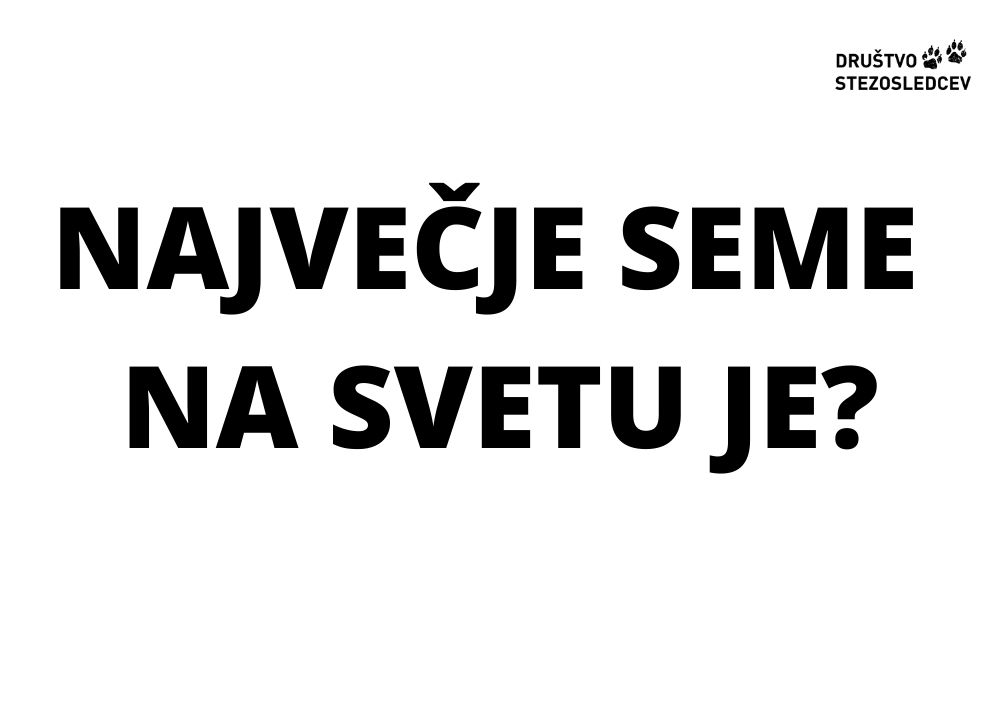 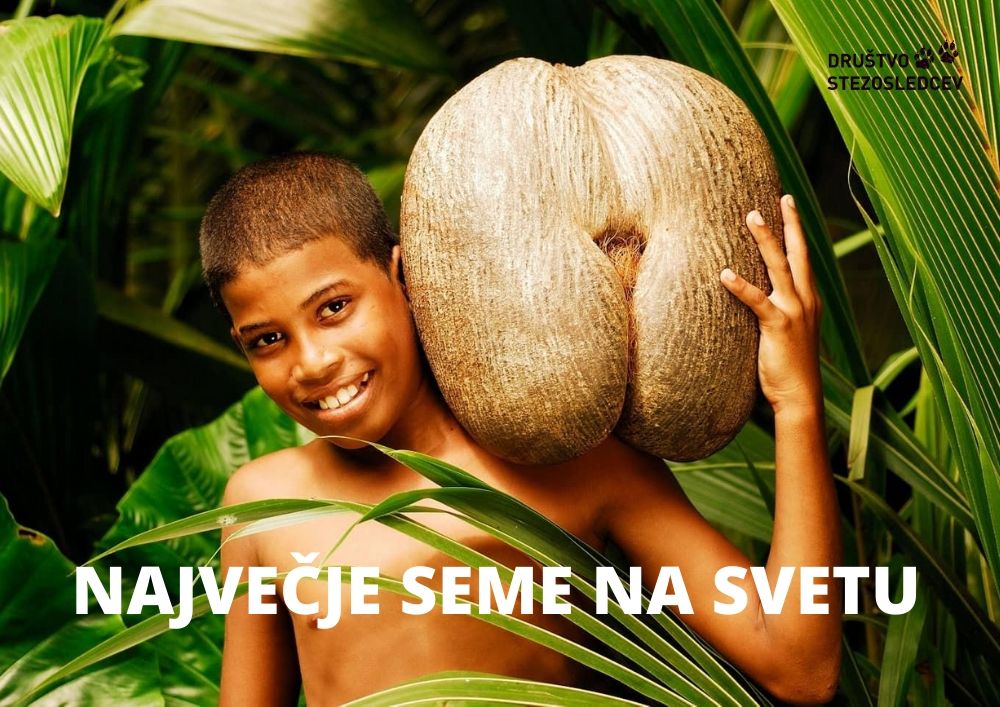 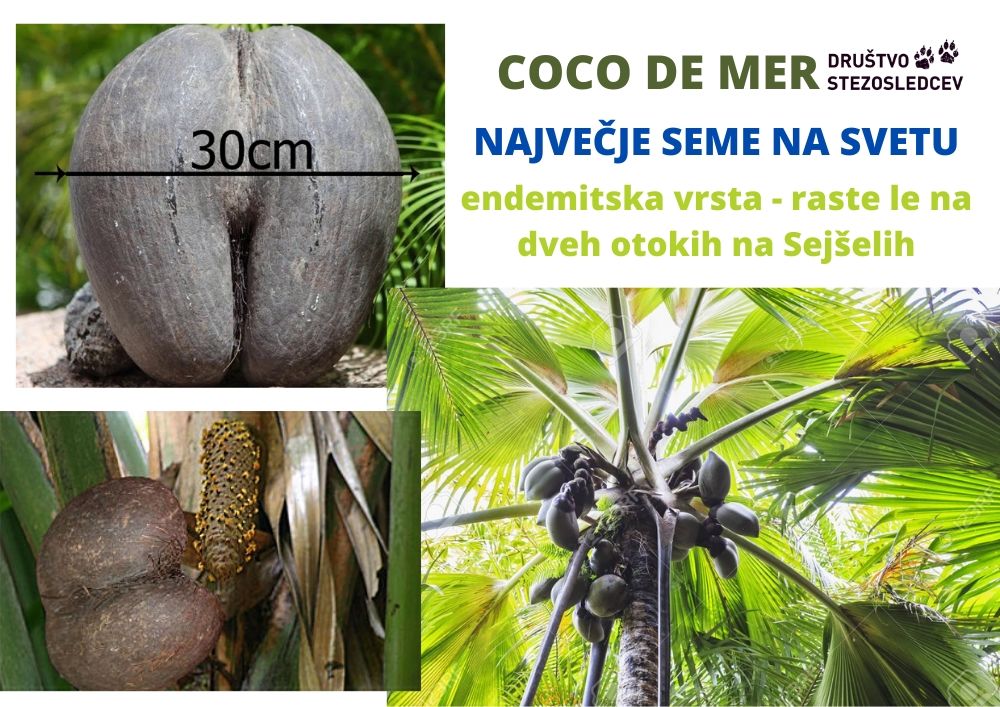 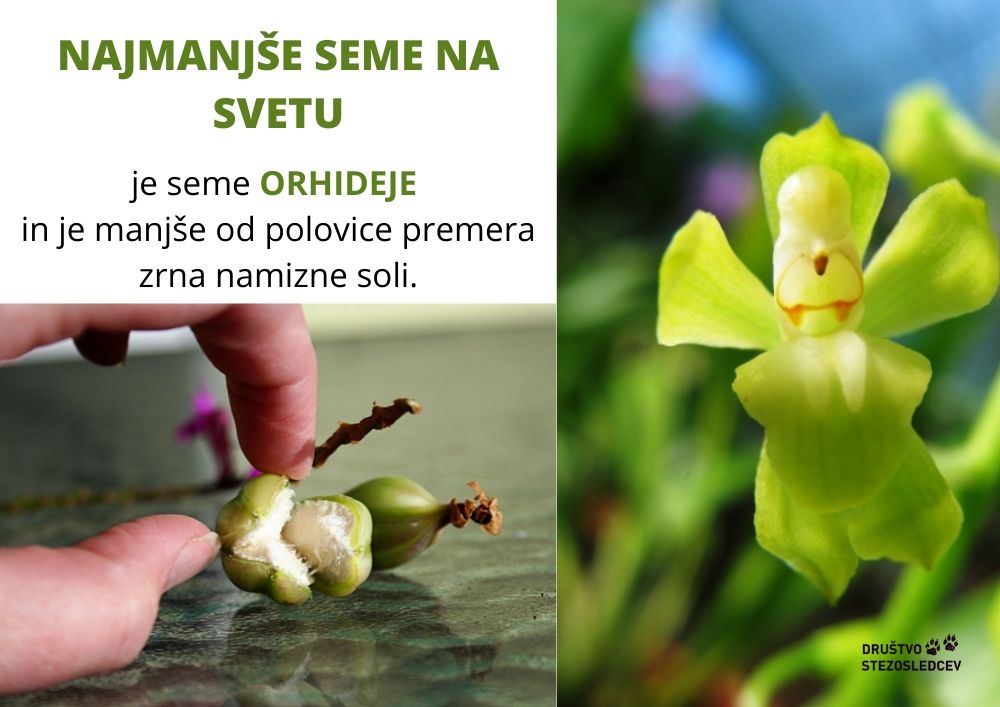 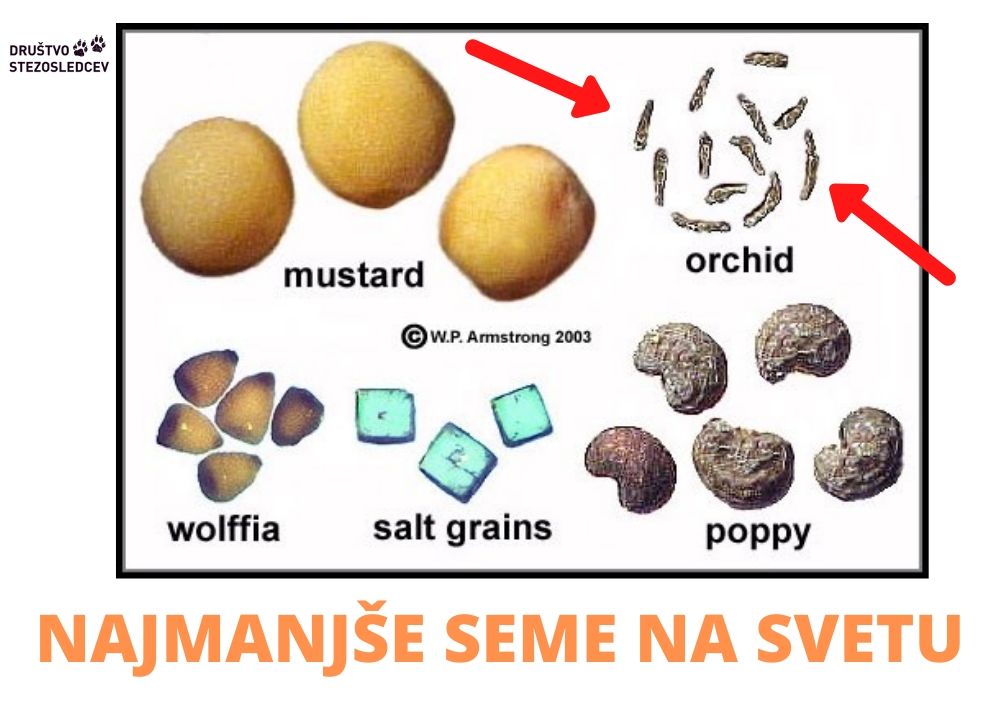 ORHIDEJE
GORČIČNO SEME
ZRNA SOLI
MAK